Service Recherche, Partenariats et Innovation (SRPI)
ANR
Plan d’action 2024 
Appel à Projets Générique 2024 (AAPG 2024)
Espace Européen de la recherche (EER)
1
15/07/2023
Service Recherche, Partenariats et Innovation (SRPI)
Sommaire
1. Plan d’action 2024 (PA 2024)
2. Focus sur deux composantes du PA 2024
Appel à Projets Générique 2024 (AAPG 2024)
Espace Européen de la recherche
3. Appui UPF au montage
2
15/07/2023
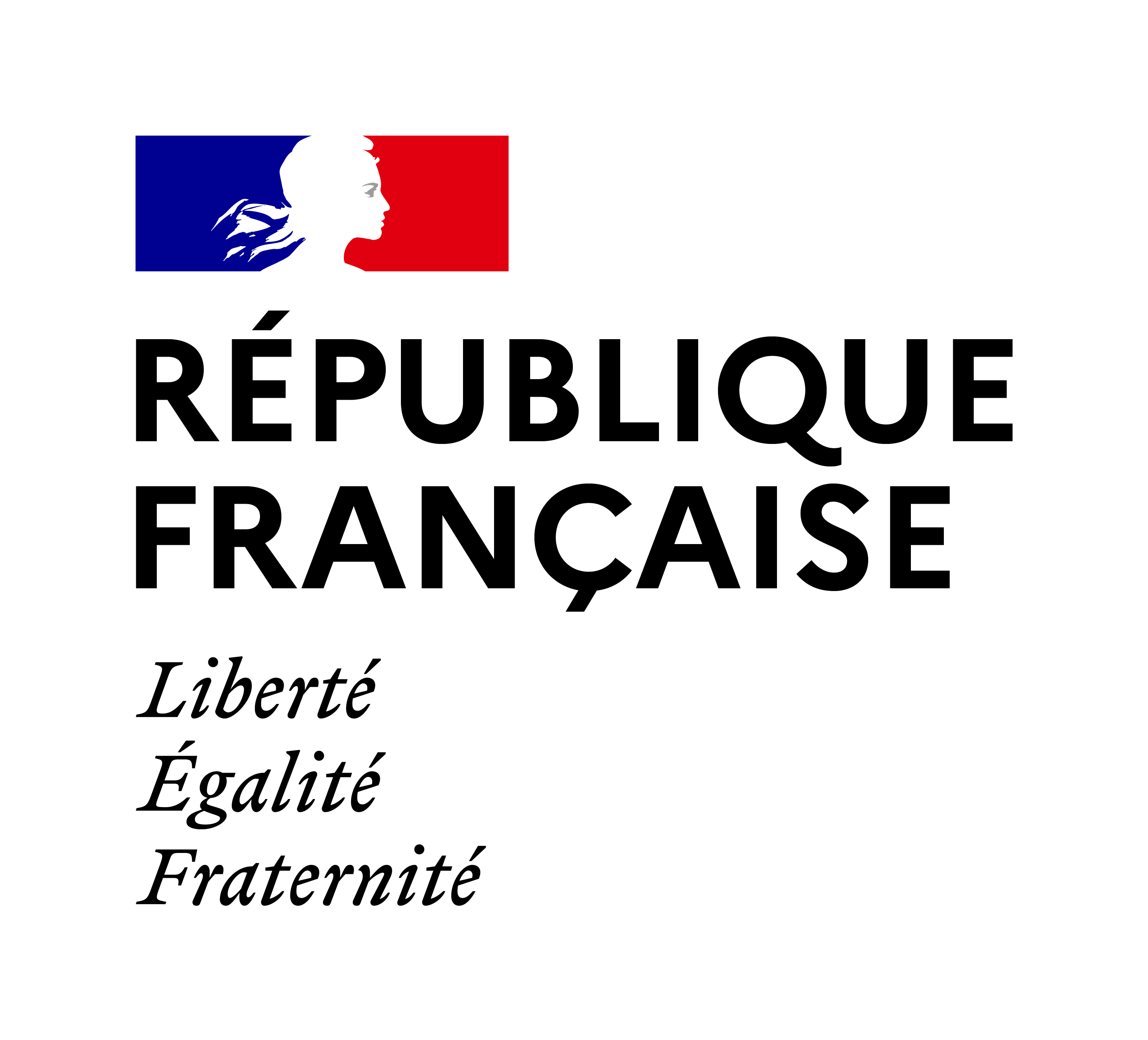 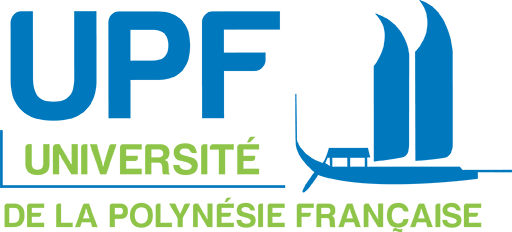 Service Recherche, Partenariats et Innovation (SRPI)
Plan d’action 2024 (1/4)
A travers la loi de programmation de la recherche 2021-2030 (LPR), l’agence voit ses missions confortées et ses moyens d’intervention renforcés dans le cadre de ses missions premières de financement de la recherche publique

L’ANR maintiendra une part substantielle des financements octroyés sur une logique « investigator-driven », c’est-à-dire via des appels à projets non ciblés tels que son « Appel à projets générique (AAPG) »
3
15/07/2023
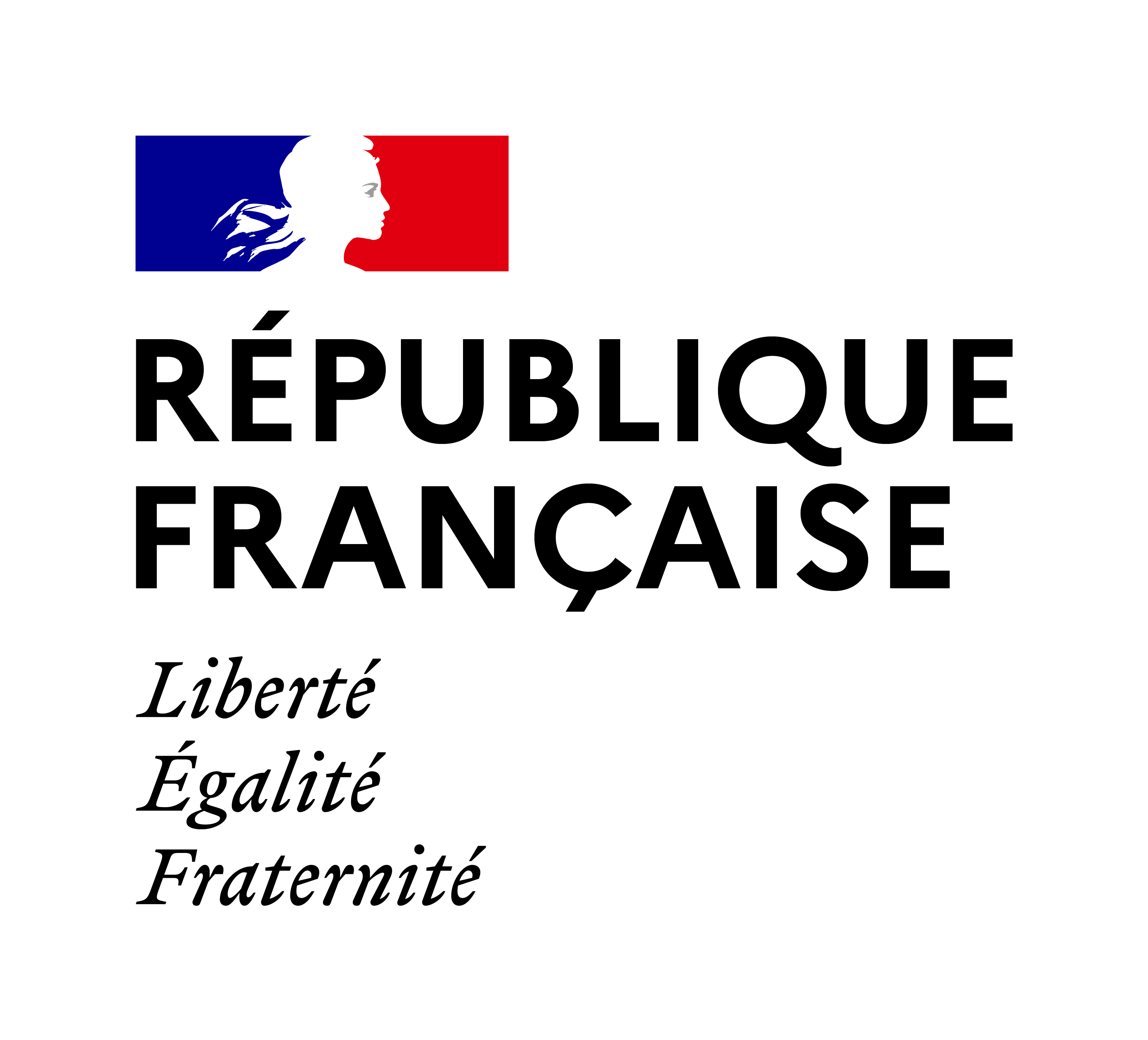 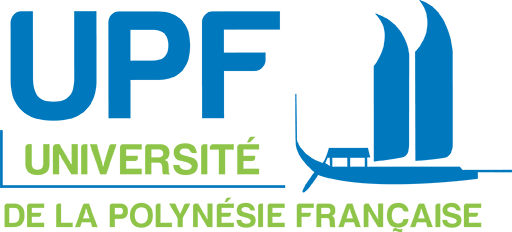 Service Recherche, Partenariats et Innovation (SRPI)
Plan d’action 2024 (2/4)
La LPR prévoit une augmentation des financements de projets de recherche attribués par l’ANR. Cette augmentation de moyens rendra possible à horizon 2027 les objectifs suivants: 
i) le taux de succès aux appels à projets gérés par l’ANR doit atteindre 30 % (notamment sur l’Appel à projets générique) ; 
ii) le taux des overheads (frais de gestion et préciput actuel) doit doubler (cible de 40 %) pour renforcer le financement des établissements et des laboratoires. 

La LPR prévoit aussi que l’ANR:
i) devienne un « outil central pour contribuer au dialogue entre science et société », avec au moins 1 % de son budget d’intervention
ii) renforce le financement de la recherche partenariale
4
15/07/2023
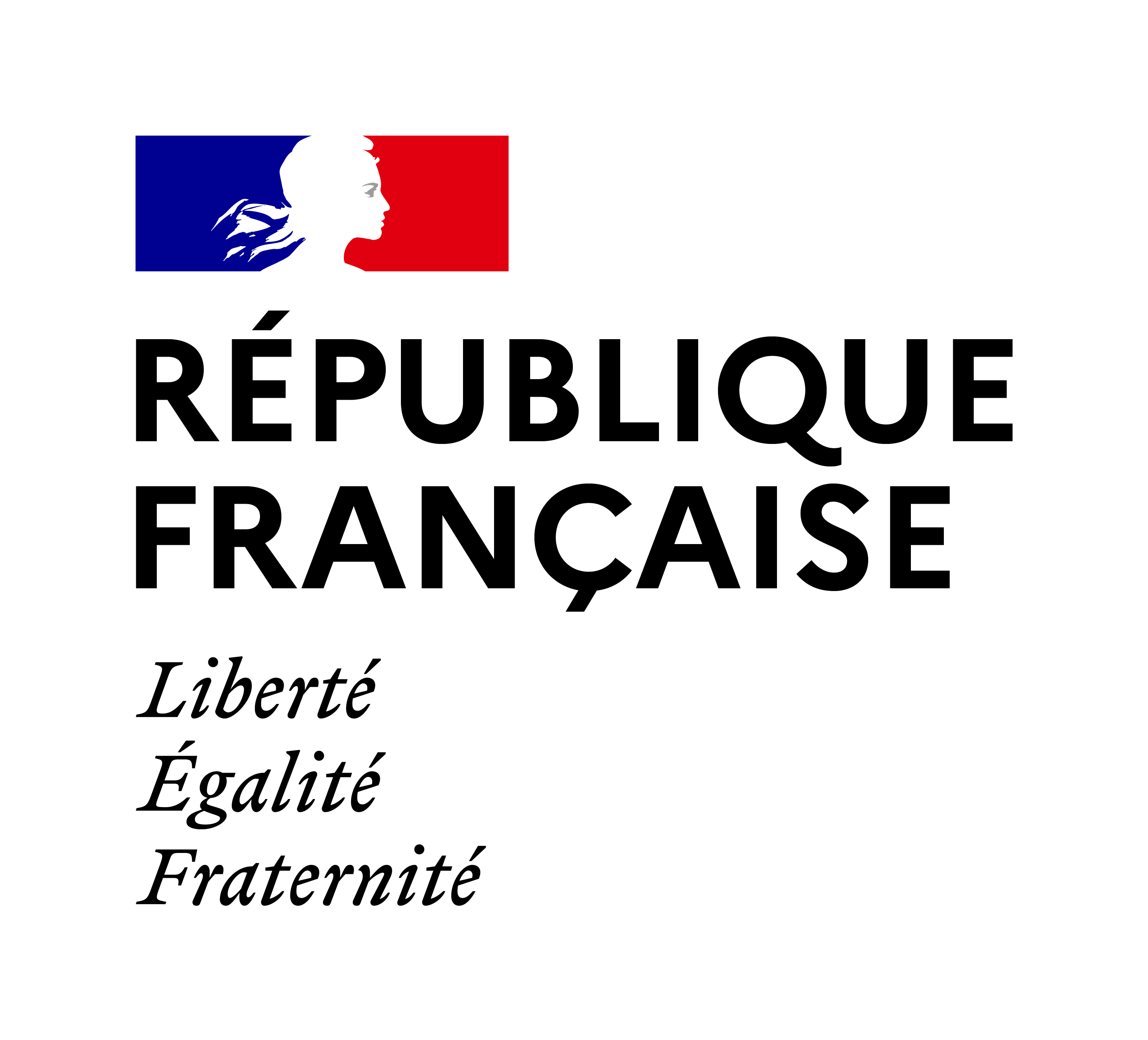 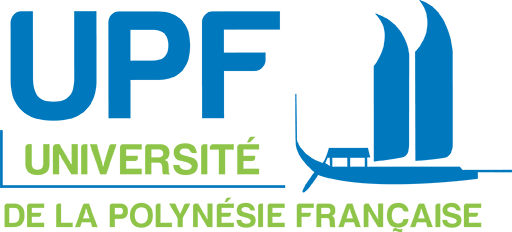 Service Recherche, Partenariats et Innovation (SRPI)
Plan d’action 2024 (3/4)
L’ANR est donc confirmée et confortée dans son rôle d’outil central « pour contribuer à accroitre l’apport de la recherche à l’ensemble des politiques publiques portées par l’Etat et les collectivités territoriales ».
Son action vise à soutenir l’excellence de la recherche française, tant sur le plan académique que technologique, au travers d’un processus de sélection compétitif et rigoureux fondé sur l’évaluation par les pairs dans le respect des standards internationaux.
5
15/07/2023
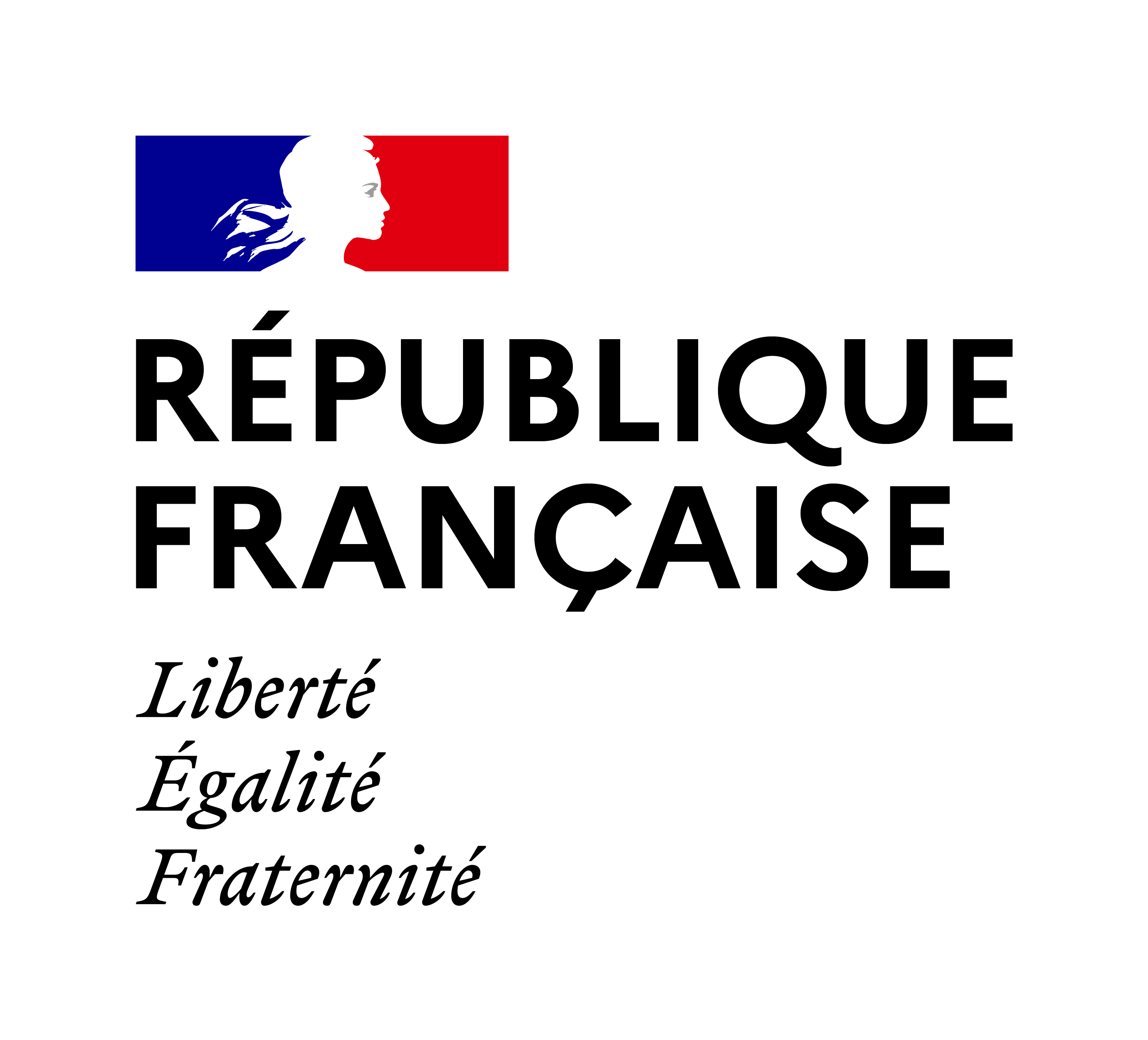 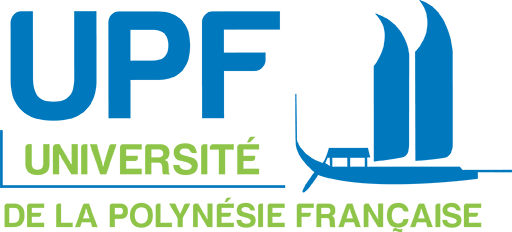 Service Recherche, Partenariats et Innovation (SRPI)
Plan d’action 2024 (4/4)
Quatre composantes du PA 2024 dont:
1/ Composante « Recherche et innovation » portée par l’Appel à Projets Générique 2024 – AAPG 2024 (composante principale du PA 2024)
2/ Composante «  Construction de l’espace européen de la recherche (EER) et attractivité internationale de la France »
6
15/07/2023
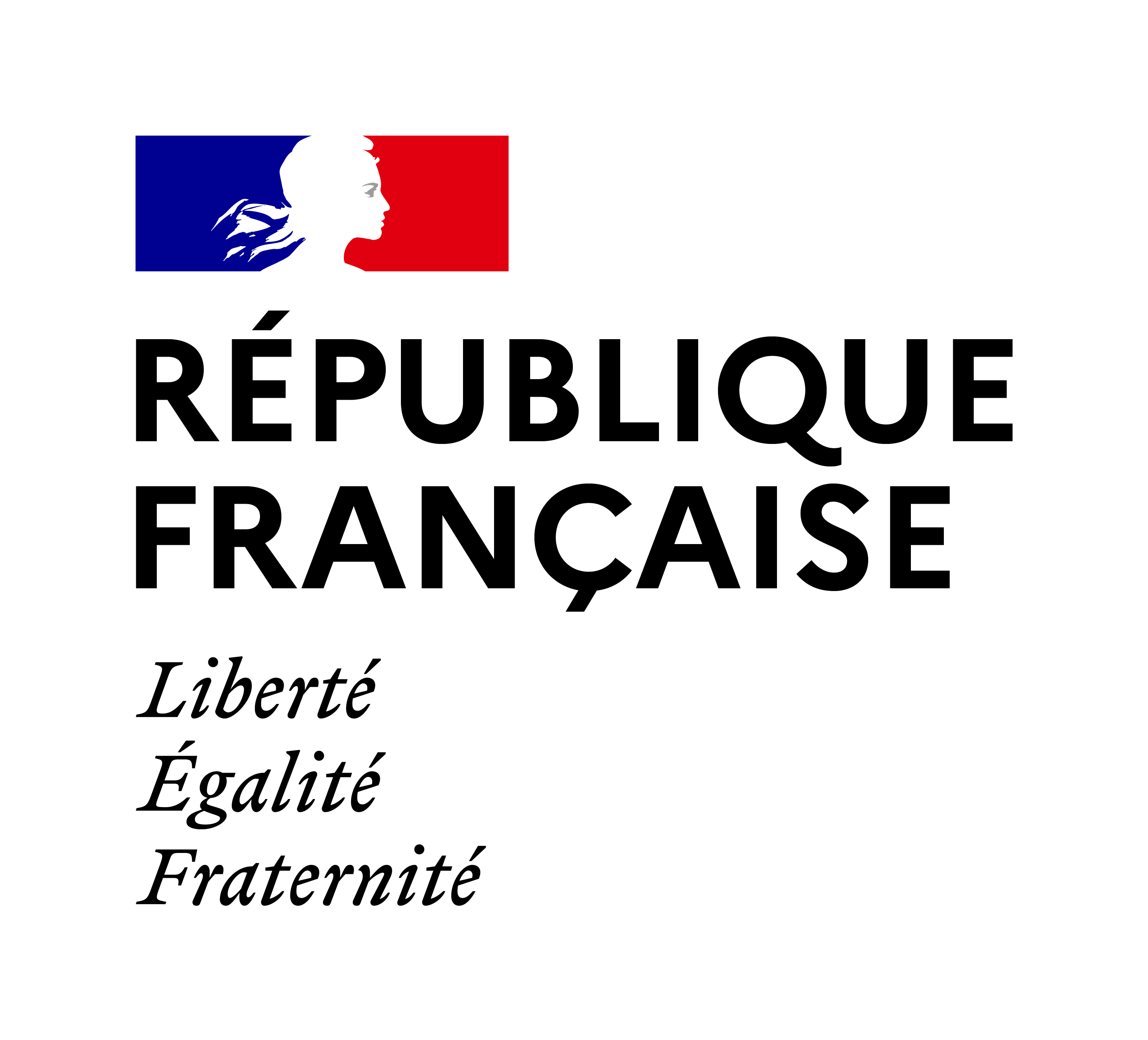 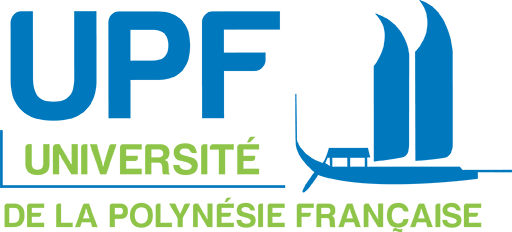 Service Recherche, Partenariats et Innovation (SRPI)
AAPG 2024 – Instruments de financement
➢ des projets de recherche individuelle portés par un jeune chercheur ou une jeune chercheuse dans le cadre de l’instrument « Jeune chercheur et jeune chercheuse » (JCJC)
➢ des projets de recherche ambitieux et innovants portés par une équipe dans le cadre de l’instrument « Projet de recherche mono-équipe » (PRME) 
➢ des projets de recherche collaborative : 
entre entités publiques nationales dans le cadre de l’instrument « Projet de recherche collaborative » (PRC)
entre entités publiques et privées dans un contexte national dans le cadre de l’instrument « Projet de recherche collaborative- entreprise » (PRCE) 
entre entités publiques et des partenaires étrangers dans un contexte international bilatéral dans le cadre de l’instrument « Projet de recherche collaborative - international » (PRCI)
7
15/07/2023
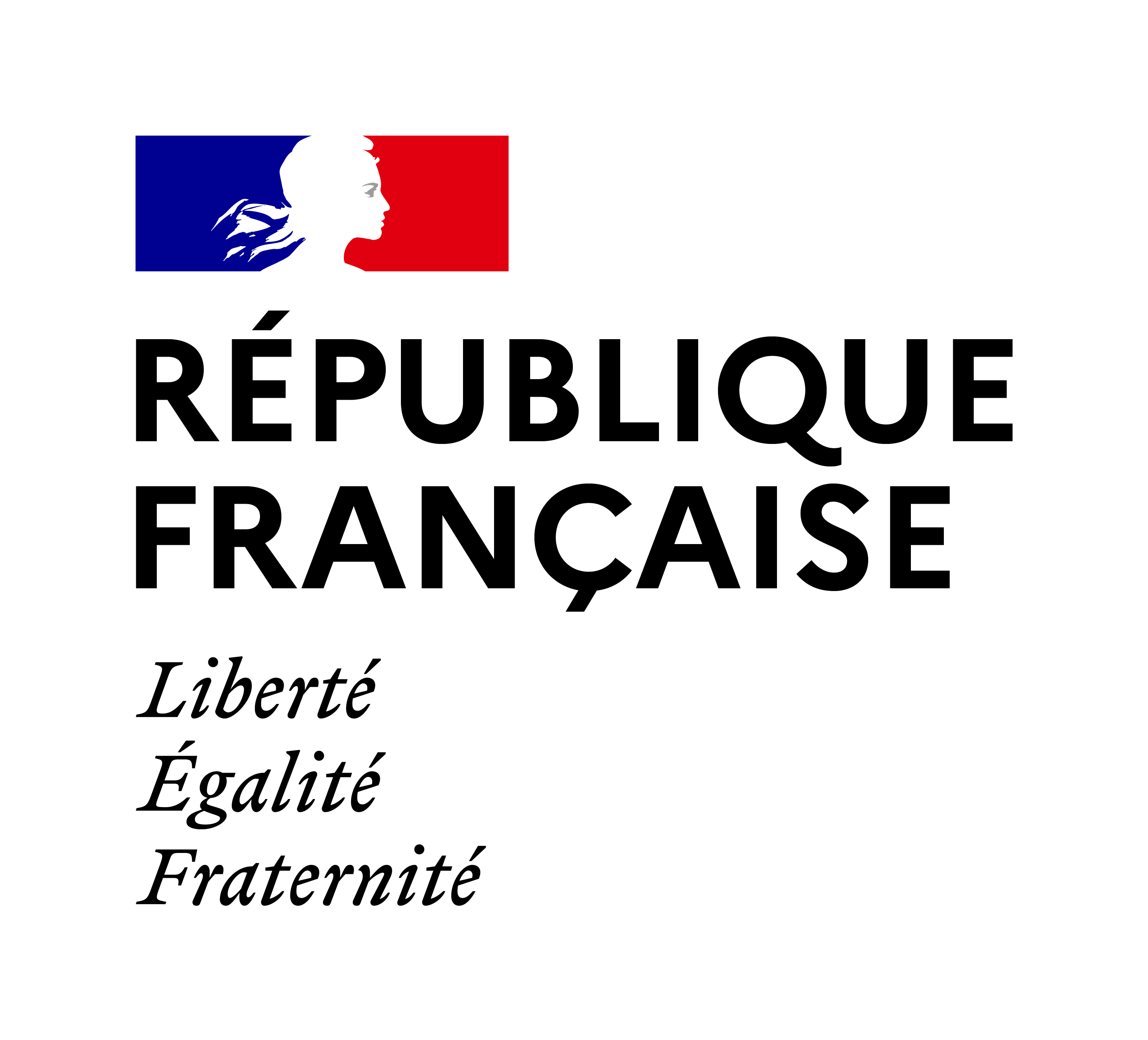 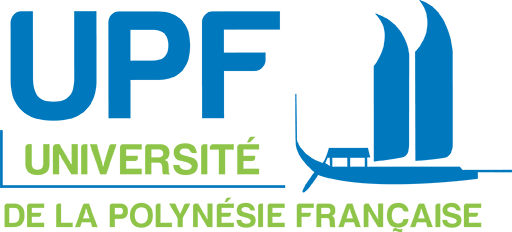 Service Recherche, Partenariats et Innovation (SRPI)
AAPG 2024 – Axes de recherche (1/2)
37 axes de recherche sont présentés au sein de 7 domaines disciplinaires : 

Sciences de l’environnement 
Sciences de la matière et de l’ingénierie 
Sciences de la vie 
Sciences humaines et sociales 
Sciences du numérique 
Mathématiques et leurs interactions 
Physique de la matière, Hautes énergies, Planète-Univers
8
15/07/2023
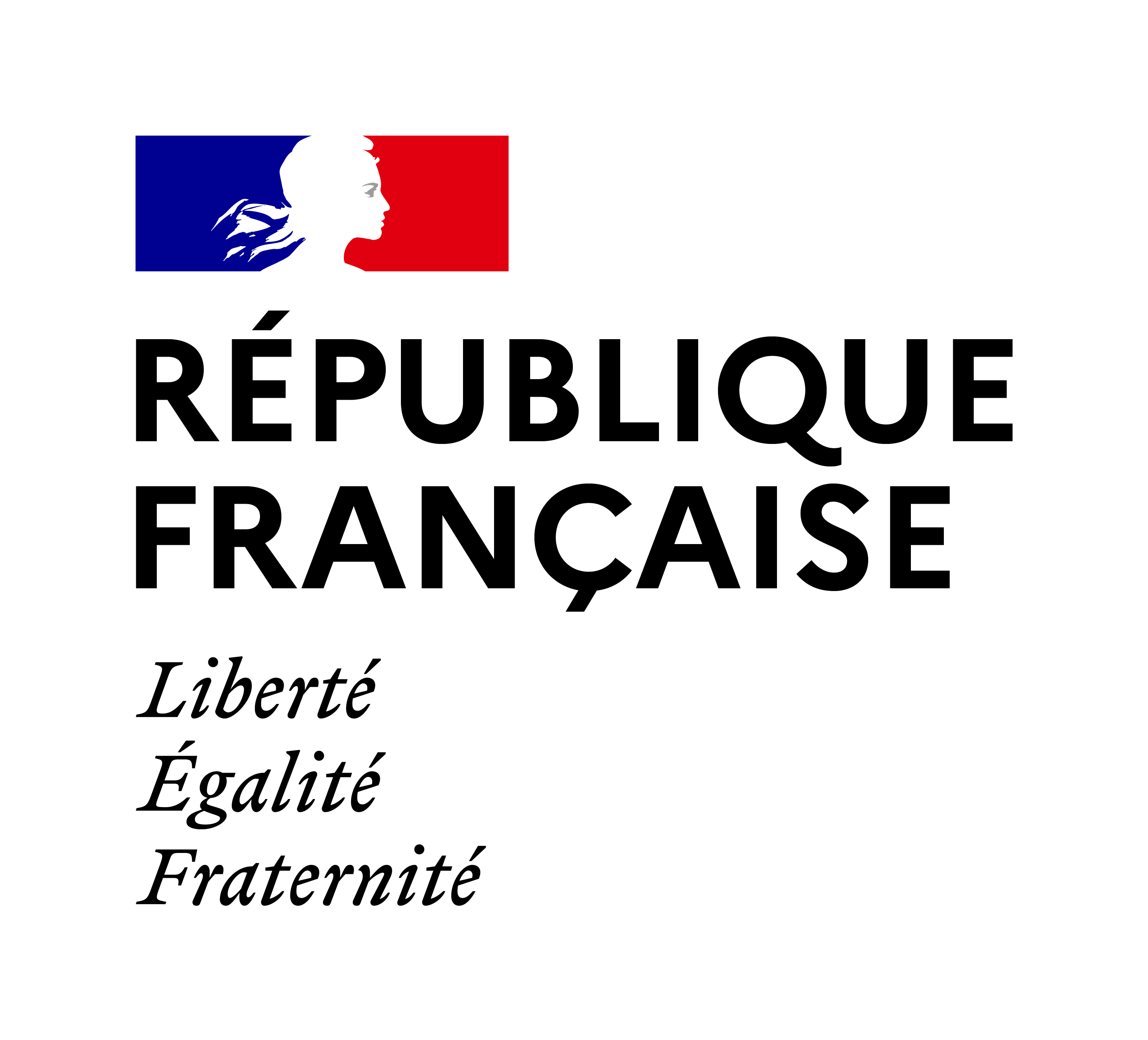 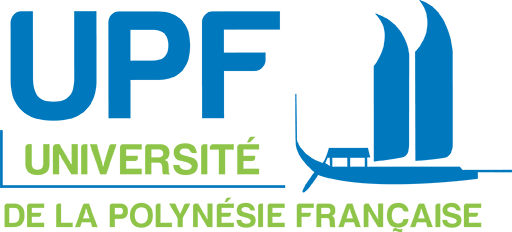 Service Recherche, Partenariats et Innovation (SRPI)
AAPG 2024 – Axes de recherche (2/2)
19 axes de recherche correspondent à des enjeux transversaux (trans- ou inter- disciplinaires) situés à la croisée de plusieurs secteurs scientifiques: 
La science de la durabilité 
Une seule santé (One Health) 
La transition écologique et environnementale 
La transition énergétique 
Les transitions technologiques 
La transformation numérique 
Les transformations des systèmes sociotechniques 

=> A chaque axe de recherche correspond un comité d’évaluation scientifique propre
9
15/07/2023
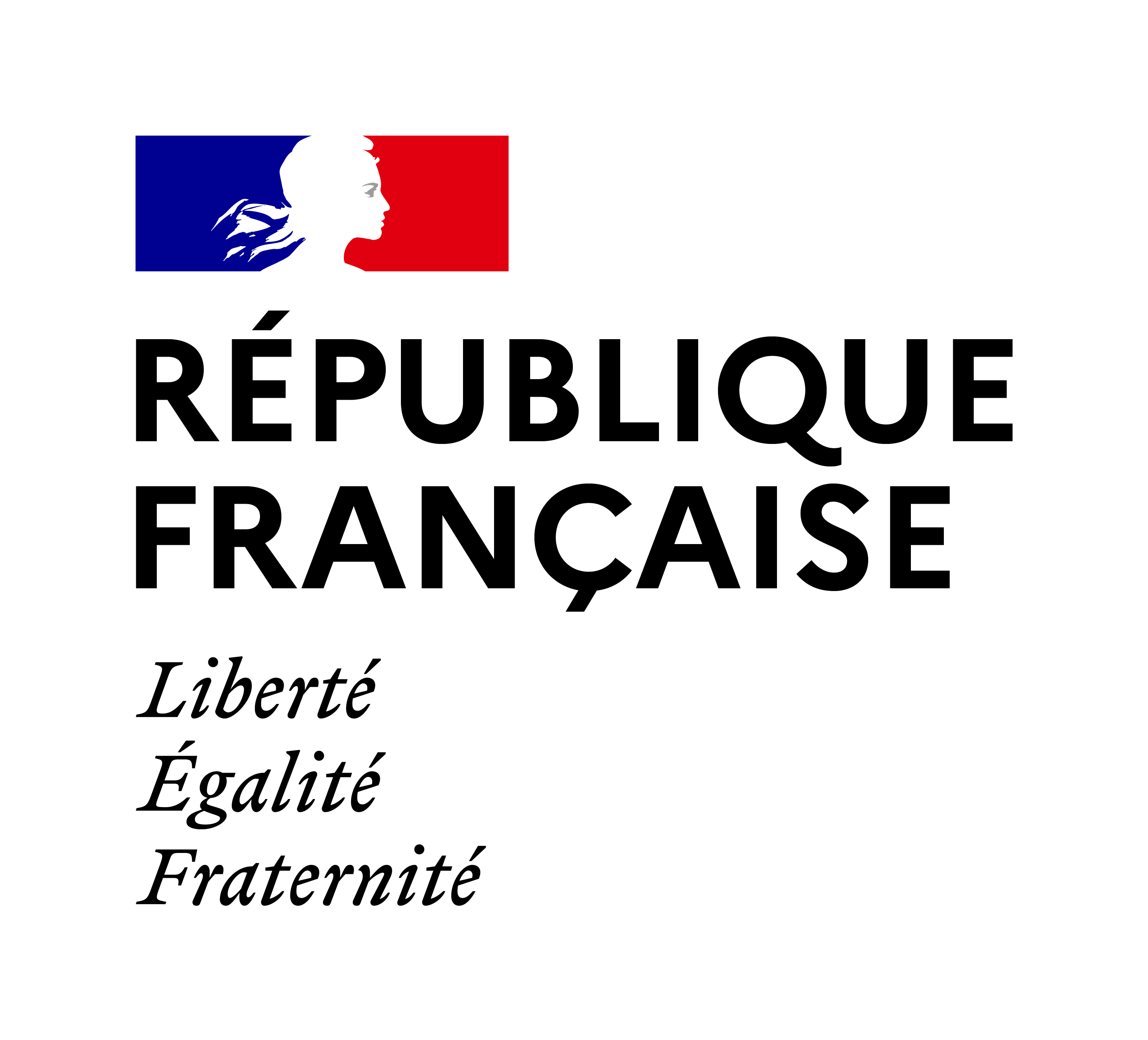 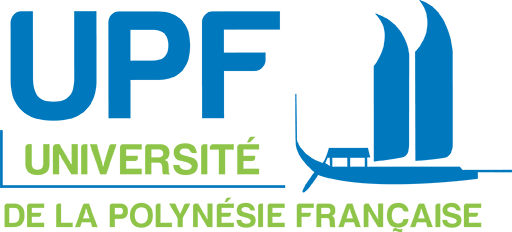 Service Recherche, Partenariats et Innovation (SRPI)
AAPG 2024 - Etape 1 (pré-proposition): calendrier
12 juillet 2023 : Publication du Plan d’action 2024 et de l’AAPG 2024
Début septembre 2023 : Publication du Guide de l’AAPG 2024, de la trame de rédaction et du modèle d’attestation PRME
Mi-septembre 2023 : Ouverture du site de dépôt Etape I pour les projets JCJC, PRME, PRC, PRCE et enregistrement des projets PRCI
19 octobre 2023, 17h (heure de Paris) : Clôture du site de dépôt et d’enregistrement Etape I
Mi-février 2024 : Notification des résultats de la première étape aux coordinateurs et coordinatrices d’un projet éligible
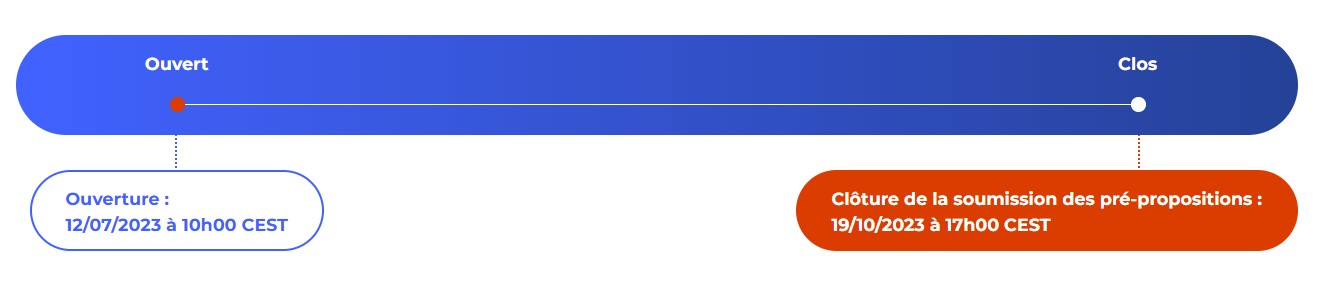 10
15/07/2023
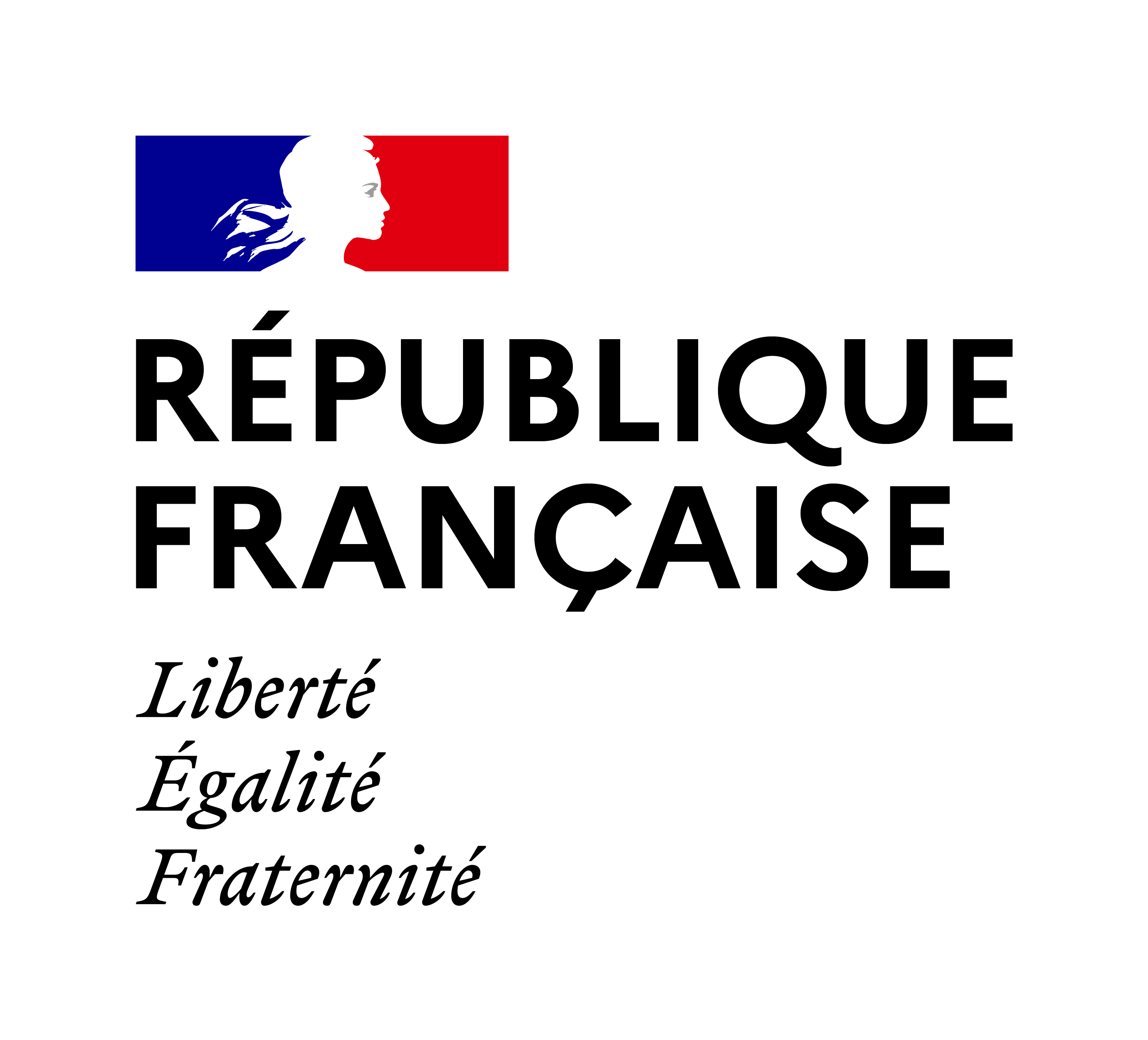 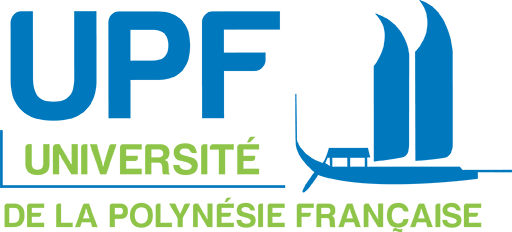 Service Recherche, Partenariats et Innovation (SRPI)
AAPG 2024 - Etape 1 (pré-proposition): format
Le projet scientifique ne doit pas excéder 4 pages (y compris la bibliographie, les schémas et références) et doit être rédigé en anglais
Partie financière
Partie administrative
 
 => Le guide de l’AàP 2024 ainsi que la trame de rédaction seront publiés début septembre
11
15/07/2023
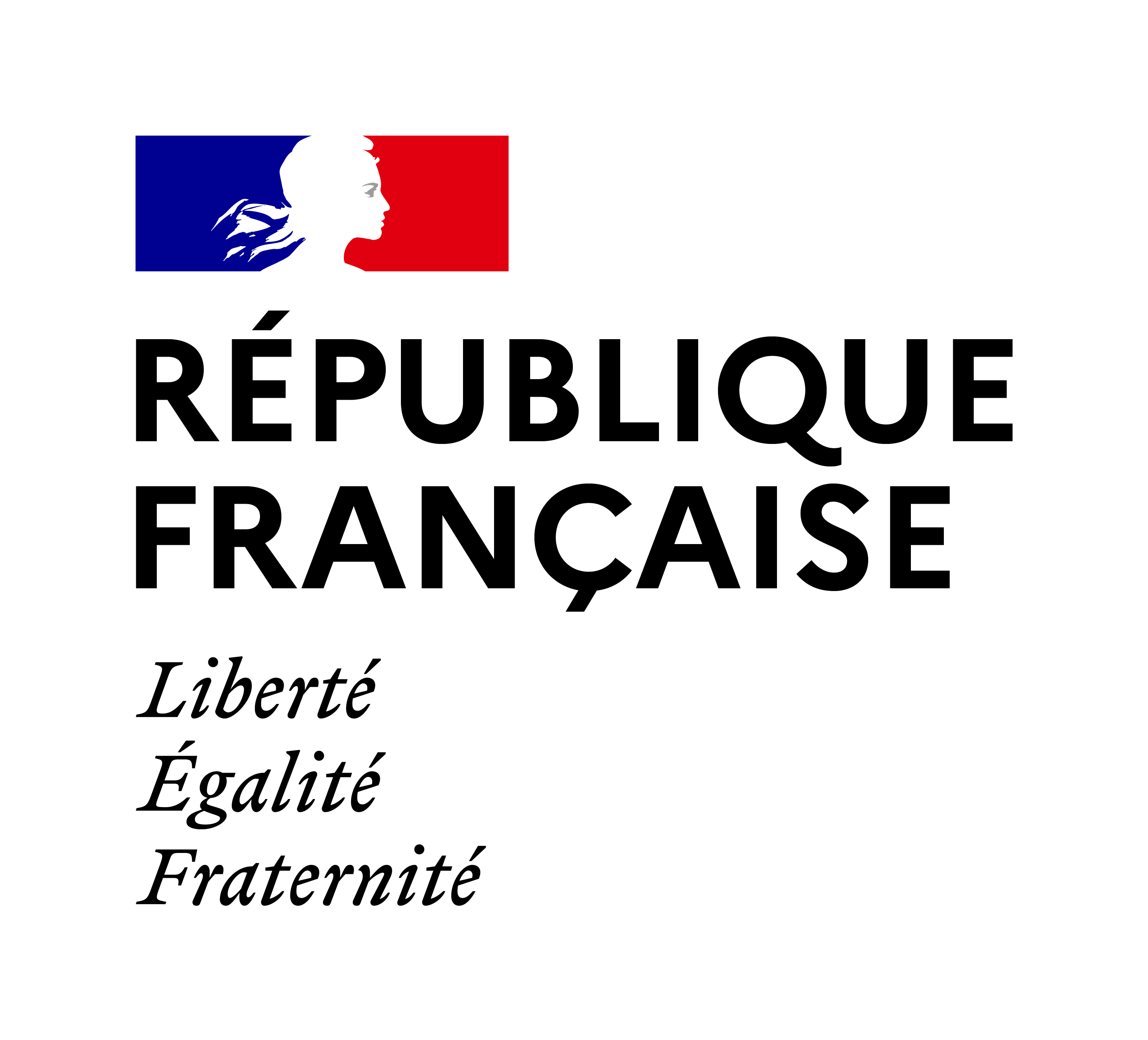 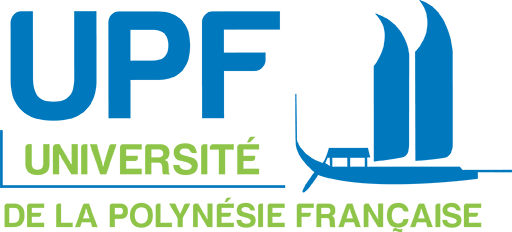 Service Recherche, Partenariats et Innovation (SRPI)
AAPG 2024 - Etape 1 (pré-proposition): critères d’évaluation
En phase 1, 2 critères principaux guident l’évaluation
la qualité et l’ambition scientifique du projet (critère discriminant) et l’organisation et la réalisation du projet, incluant chacun plusieurs sous-critères.

➢ Qualité et ambition scientifique 
Clarté des objectifs et des hypothèses de recherche 
Ambition scientifique du projet et positionnement par rapport à l’état de l’art 
Adéquation et pertinence des méthodes mises en œuvre 
Adéquation du projet à l’axe scientifique choisi
=> Lors de l’évaluation en phase 1, ce critère est discriminant (nécessité d’obtenir une notation A pour accéder à l’étape 2).
12
15/07/2023
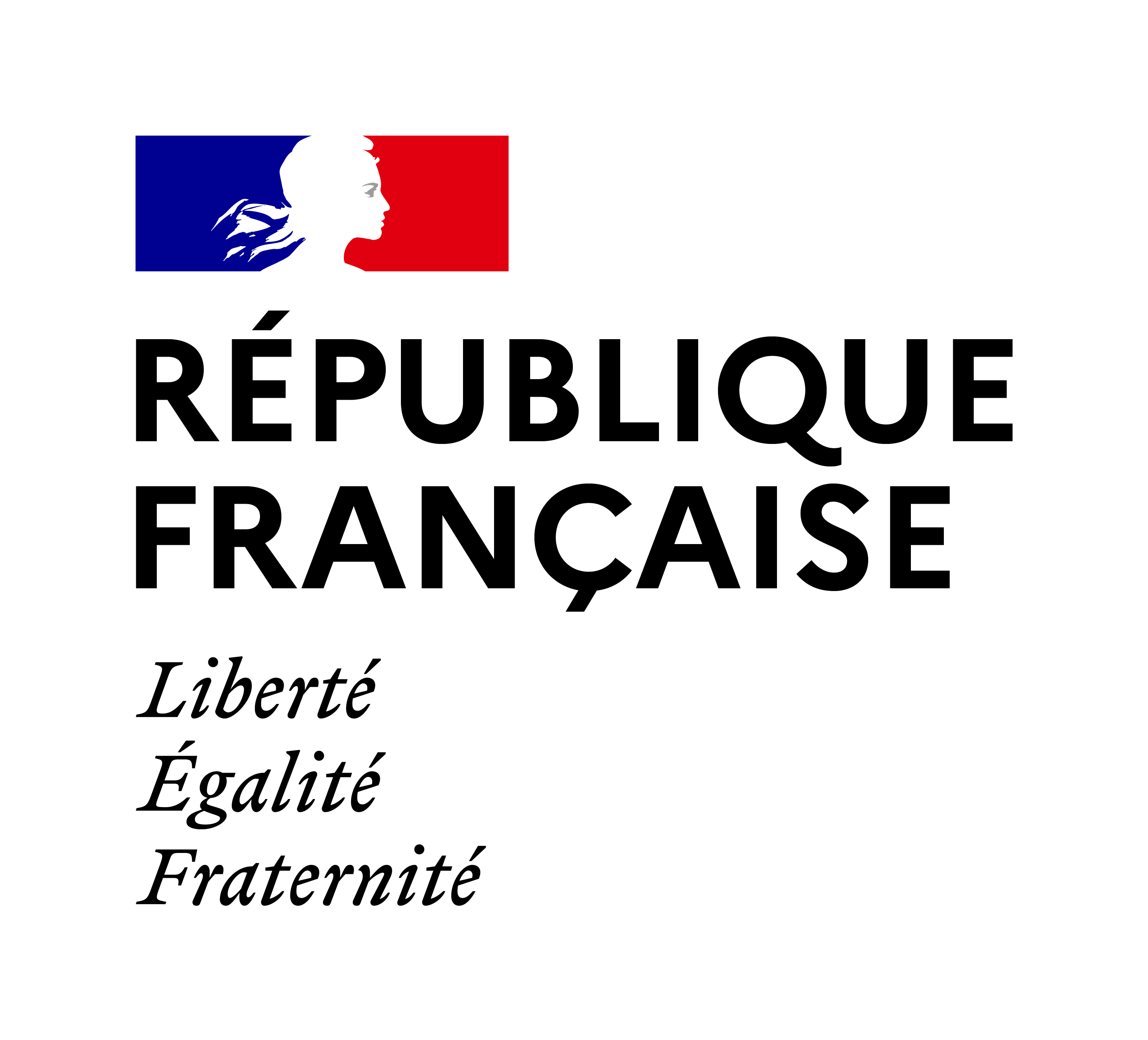 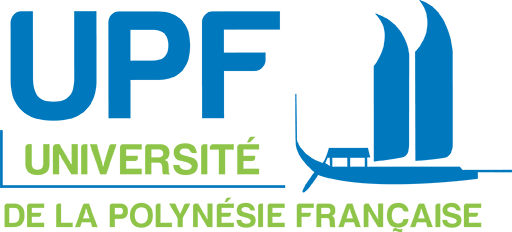 Service Recherche, Partenariats et Innovation (SRPI)
AAPG 2024 - Etape 1 (pré-proposition): critères d’évaluation
➢ Organisation et réalisation du projet 
Compétence, expertise et implication du coordinateur ou de la coordinatrice scientifique 
Pour les PRC/PRCE : 
	- Qualité du consortium 
	- Complémentarité des contributions 
Pour les PRME : 
	- Qualité et expertise de l’équipe 
  Pour les JCJC :
	- Apport du projet à la prise de responsabilité du coordinateur ou de la coordinatrice et au   		développement de son équipe
13
15/07/2023
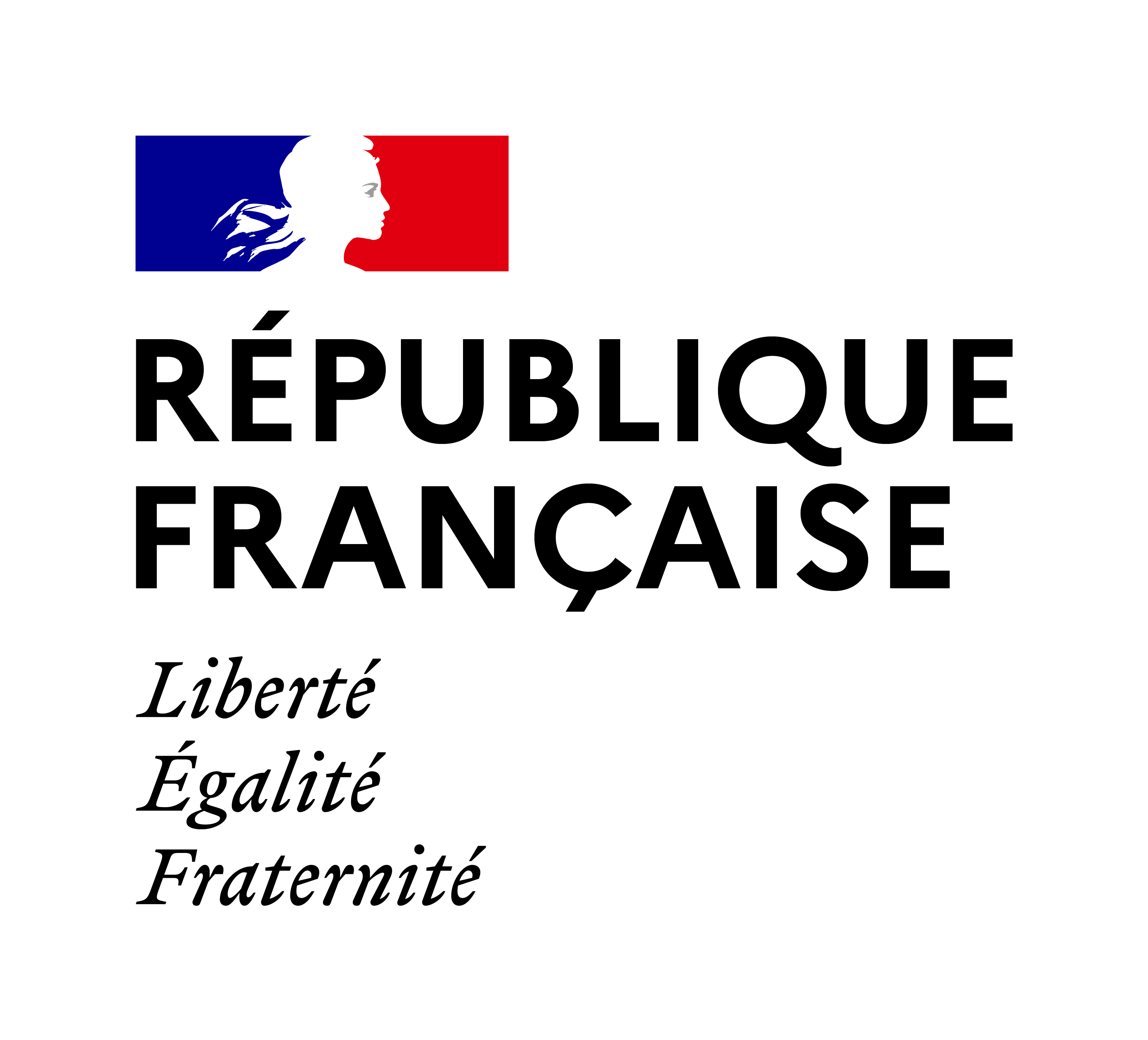 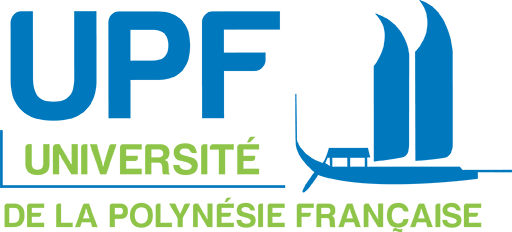 Service Recherche, Partenariats et Innovation (SRPI)
AAPG 2024 - Etape 1 (pré-proposition): critères d’évaluation
Ces critères et sous critères doivent donc guider la rédaction de la pré-proposition (4 pages) en étape 1.
Le guide de l’AàP 2024 ainsi que la trame de rédaction seront publiés début septembre. 
Le détail des attendus de chaque critère ou sous-critères sera explicité dans le Guide de l’AAPG 2024
14
15/07/2023
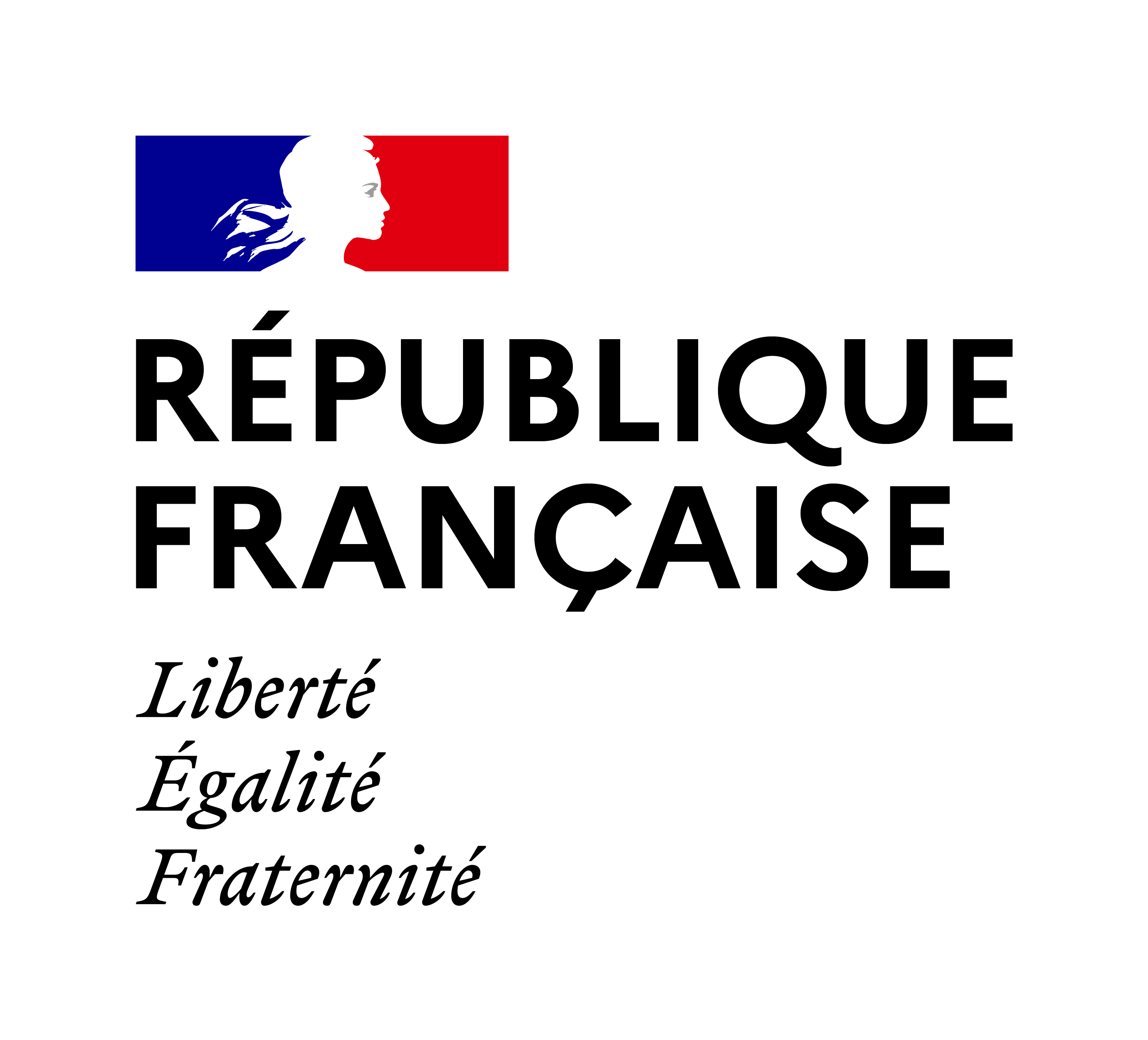 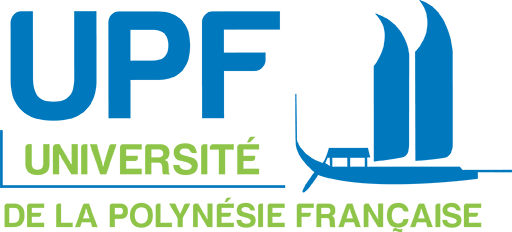 Service Recherche, Partenariats et Innovation (SRPI)
AAPG 2024 - Etape 2 (proposition détaillée): calendrier
Fin février 2024 : Ouverture du site de dépôt Etape 2 pour les projets JCJC, PRME, PRC, PRCE et PRCI
Fin mars 2024, 17h (heure de Paris) : Clôture du site de dépôt Etape 2
Fin mai 2024 : ouverture du droit de réponse aux expertises sur IRIS
Juillet 2024 : Notification des premiers résultats des projets JCJC, PRME, PRC et PRCE.
A partir de septembre 2024 : Contractualisation des projets sélectionnés
A partir de septembre 2024 : publication des résultats PRCI selon le calendrier des négociations avec les différentes agences étrangères
15
15/07/2023
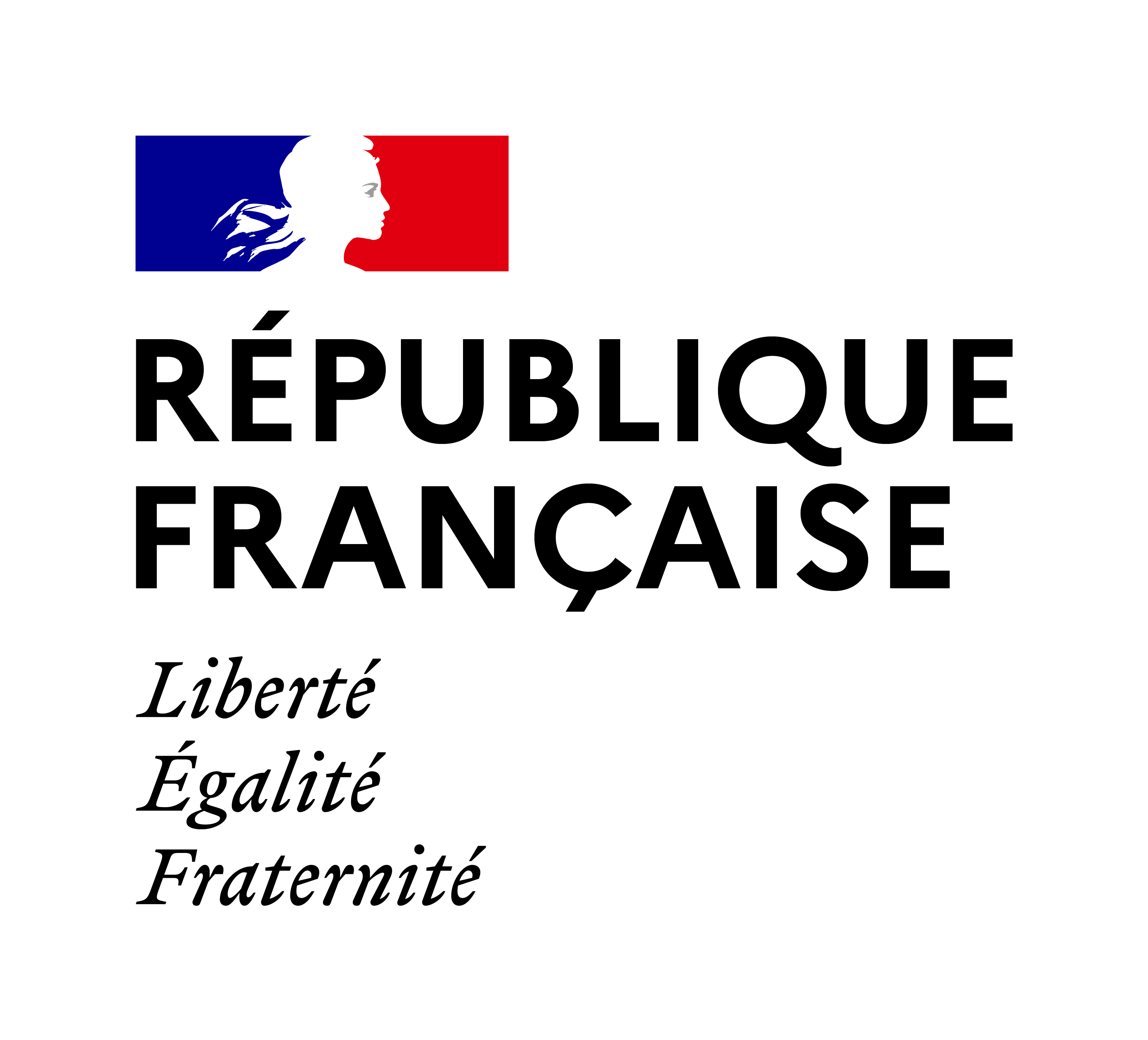 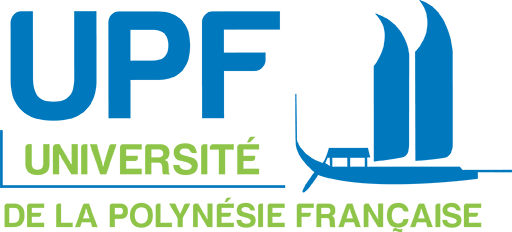 Service Recherche, Partenariats et Innovation (SRPI)
AAPG 2024 - Etape 2 (proposition détaillée): Format
Le projet scientifique ne doit pas excéder 20 pages (y compris la bibliographie, les schémas et références) et doit être rédigé en anglais
Partie financière
Partie administrative
 
 => Le guide de l’AàP 2024 ainsi que la trame de rédaction seront publiés début septembre
16
15/07/2023
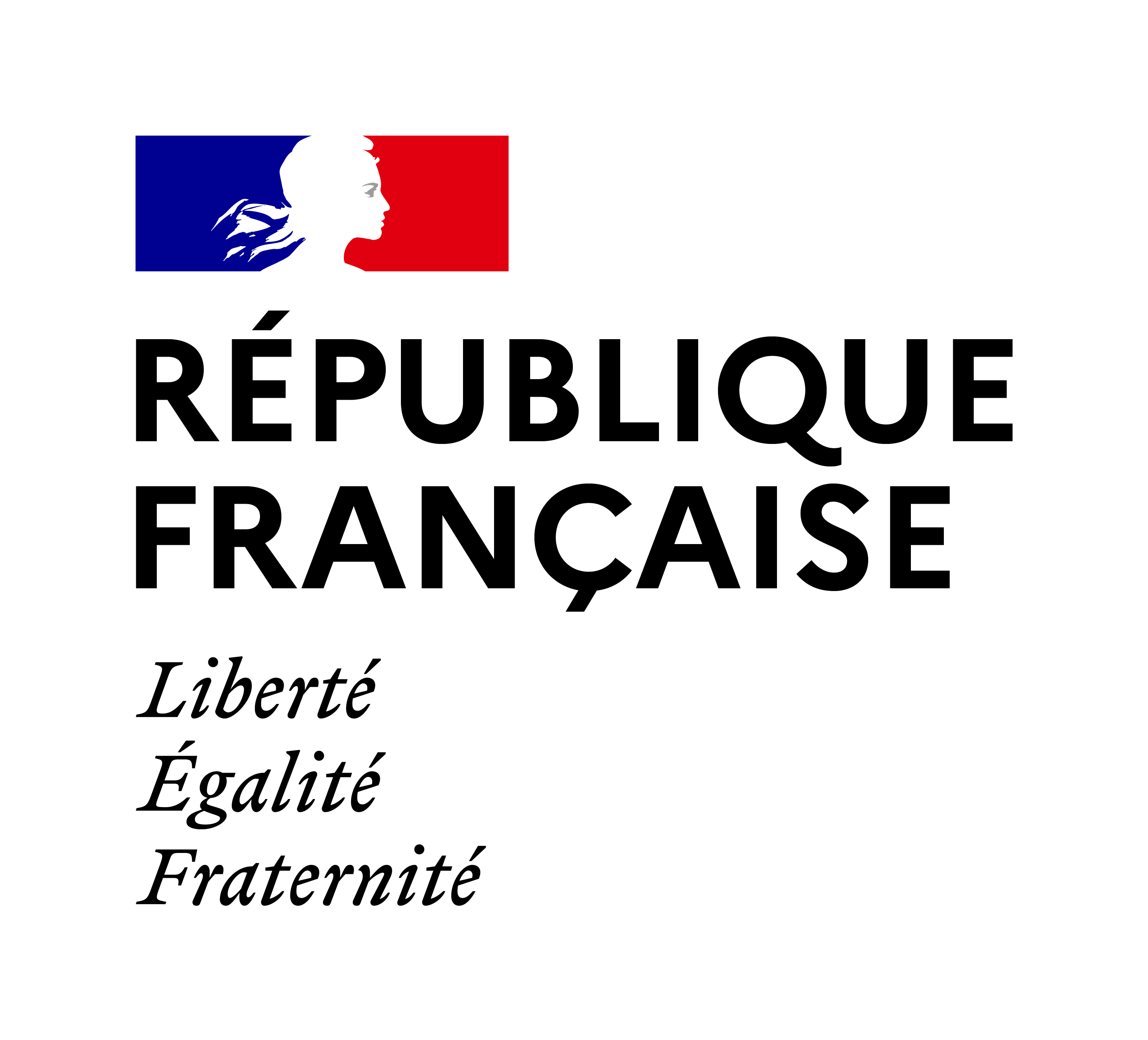 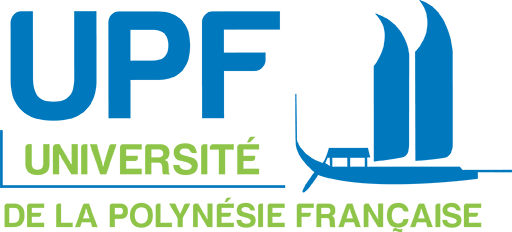 Service Recherche, Partenariats et Innovation (SRPI)
AAPG 2024 - Etape 2 (proposition détaillée): critères d’évaluation
En phase 2, 3 critères principaux guident l’évaluation
la qualité et l’ambition scientifique du projet, l’organisation et la réalisation du projet, et enfin l’impact et les retombées du projet, incluant plusieurs sous-critères différenciés selon l’instrument de financement choisi

➢ Qualité et ambition scientifique 
Clarté des objectifs et des hypothèses de recherche 
Ambition scientifique du projet et positionnement par rapport à l’état de l’art 
Adéquation et pertinence des méthodes mises en œuvre 
Adéquation du projet à l’axe scientifique choisi
Pour les PRCI:
	- Adéquation du projet à l’axe scientifique choisi
17
15/07/2023
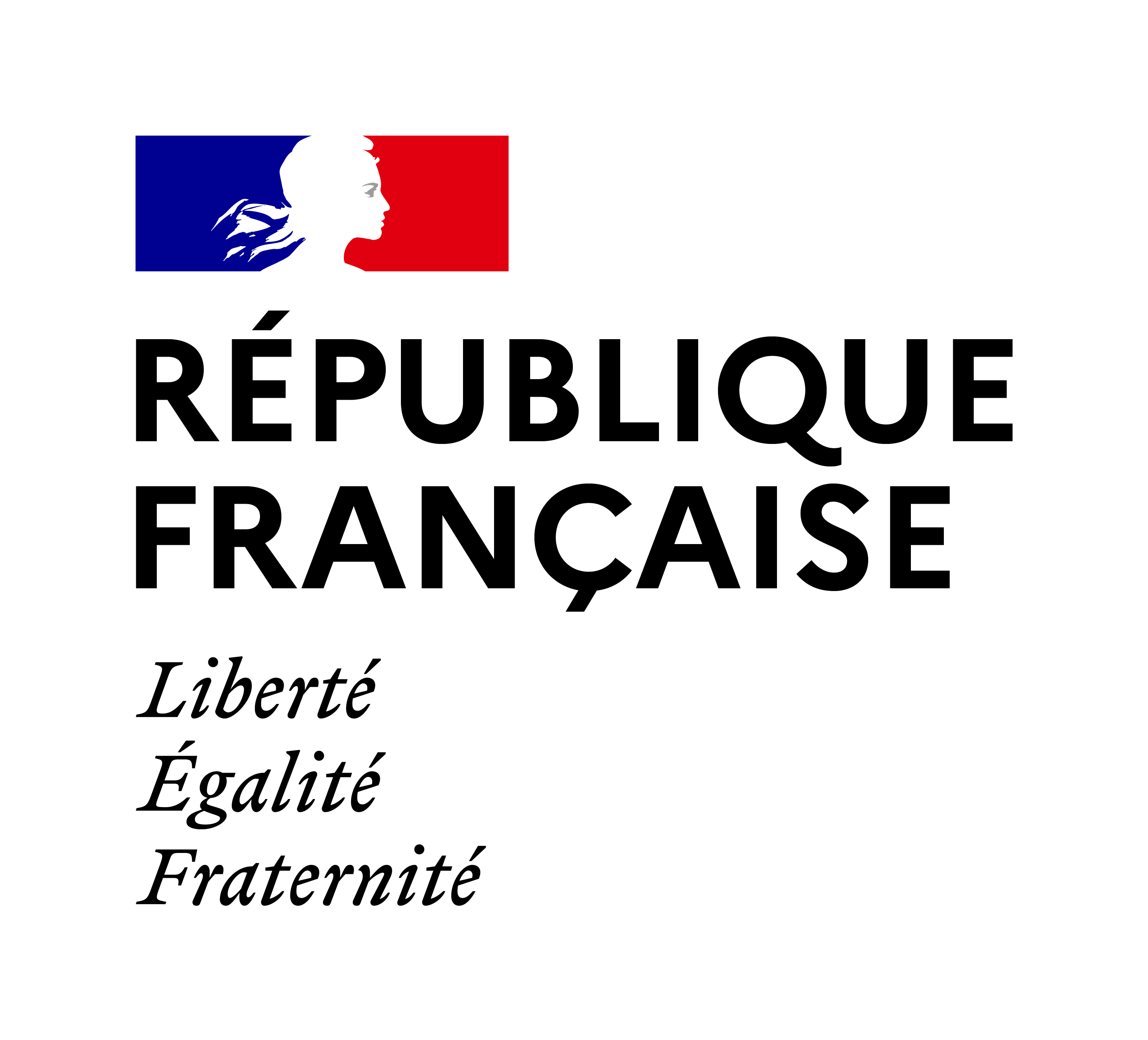 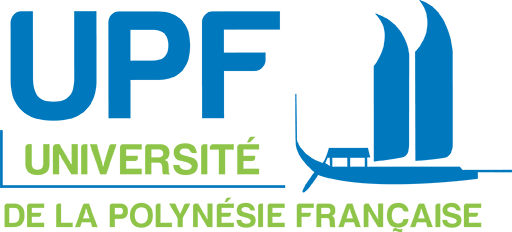 Service Recherche, Partenariats et Innovation (SRPI)
AAPG 2024 - Etape 2 (proposition détaillée): critères d’évaluation
➢ Organisation et réalisation du projet 
Compétence, expertise et implication du coordinateur ou de la coordinatrice scientifique 
Pour les PRC/PRCE : 
	- Qualité du consortium 
	- Complémentarité des contributions
Pour les PRCI : 
	- Qualité du consortium 
	- Complémentarité des contributions scientifiques de chaque pays 
Pour les PRME : 
	- Qualité et expertise de l’équipe
18
15/07/2023
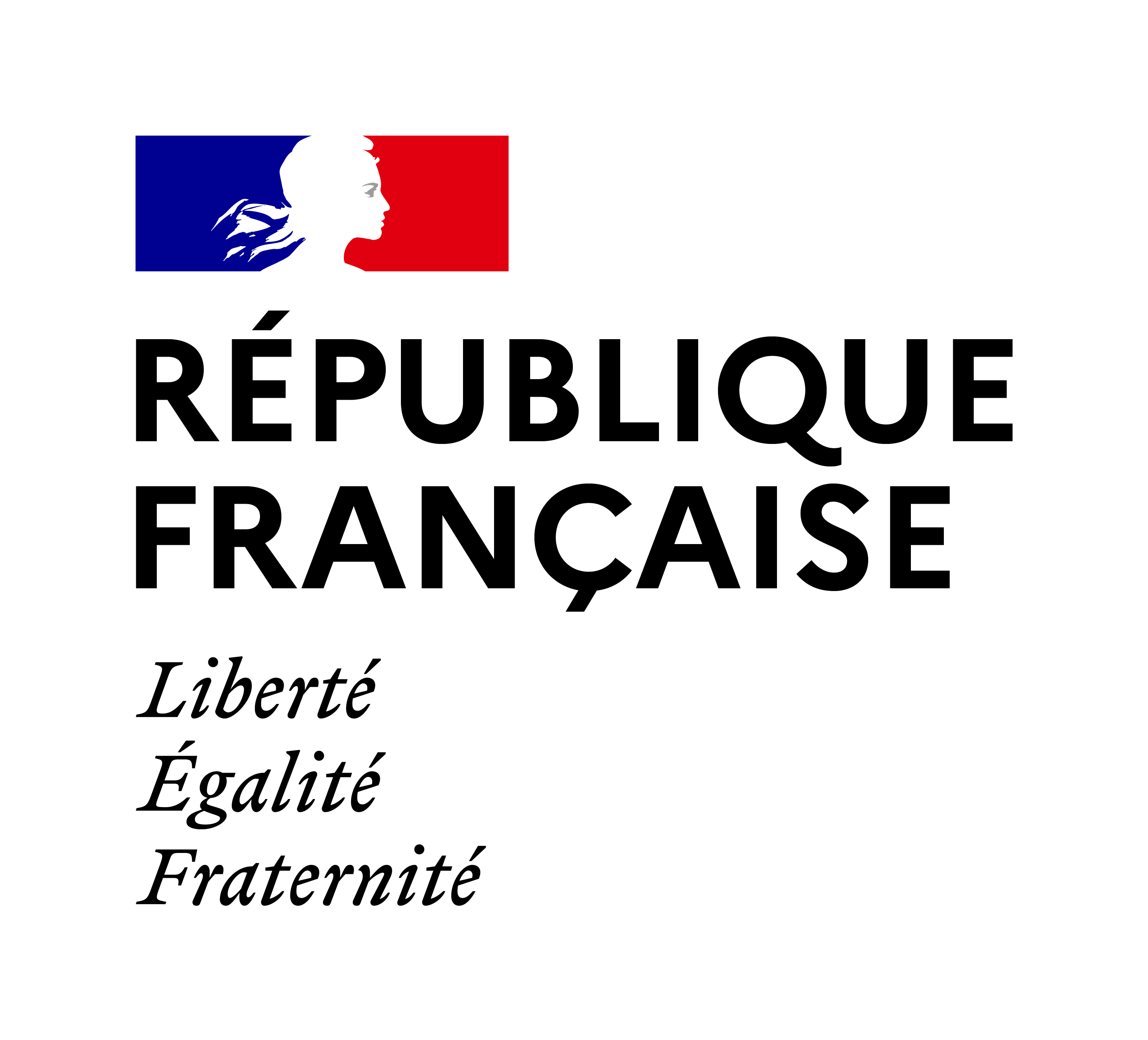 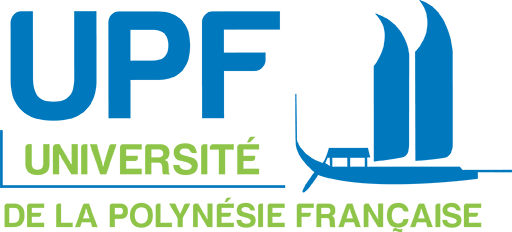 Service Recherche, Partenariats et Innovation (SRPI)
AAPG 2024 - Etape 2 (proposition détaillée): critères d’évaluation
➢ Organisation et réalisation du projet 
Pour les JCJC :
	- Apport du projet à la prise de responsabilité du coordinateur ou de la coordinatrice et au   		développement de son équipe
	- Adéquation des moyens mis en œuvre et demandés aux objectifs du projet 
➢ Impact et retombées du projet
Impact scientifique et impact potentiel dans les domaines économique, social ou culturel
Pour les PRC, JCJC, PRME : Stratégie de diffusion et de valorisation des résultats ; promotion de la culture scientifique, technique et industrielle
Pour les PRCE : Action de transfert de technologie et d’innovation vis-à-vis du monde socio-économique ; promotion de la culture scientifique, technique et industrielle
Pour les PRCI : Stratégie de diffusion et de valorisation des résultats ; promotion de la culture scientifique, technique et industrielle ; valeur ajoutée de la coopération européenne ou internationale, apport à la communauté scientifique française
19
15/07/2023
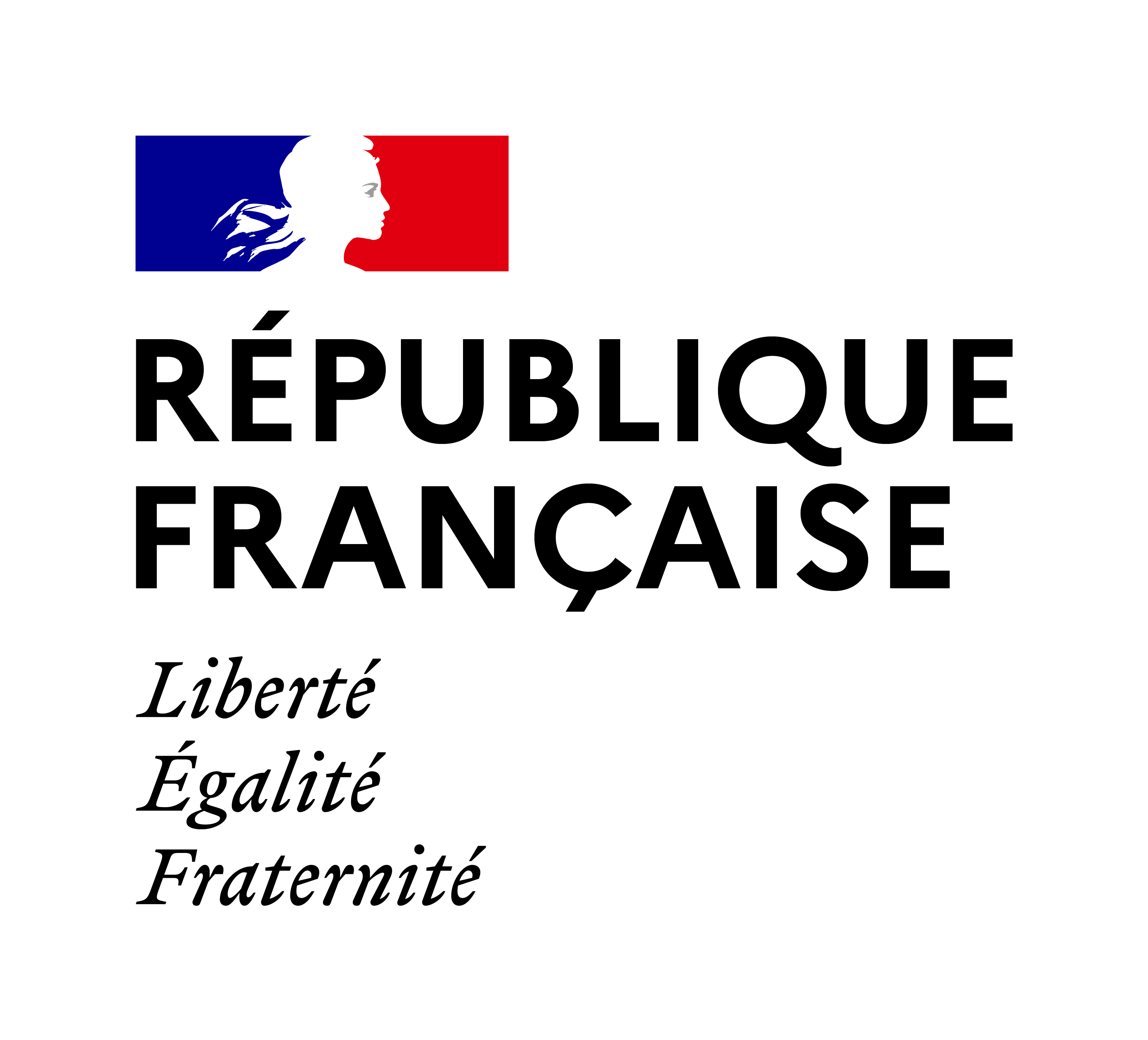 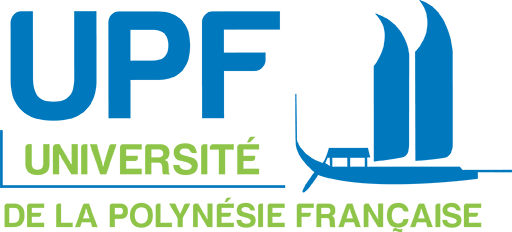 Service Recherche, Partenariats et Innovation (SRPI)
AAPG 2024 - Etape 2 (proposition détaillée): critères d’évaluation
Ces critères et sous critères doivent donc guider la rédaction de la pré-proposition (20 pages) en étape 2.
Le guide de l’AàP 2024 ainsi que la trame de rédaction seront publiés début septembre. 
Le détail des attendus de chaque critère ou sous-critères sera explicité dans le Guide de l’AAPG 2024
20
15/07/2023
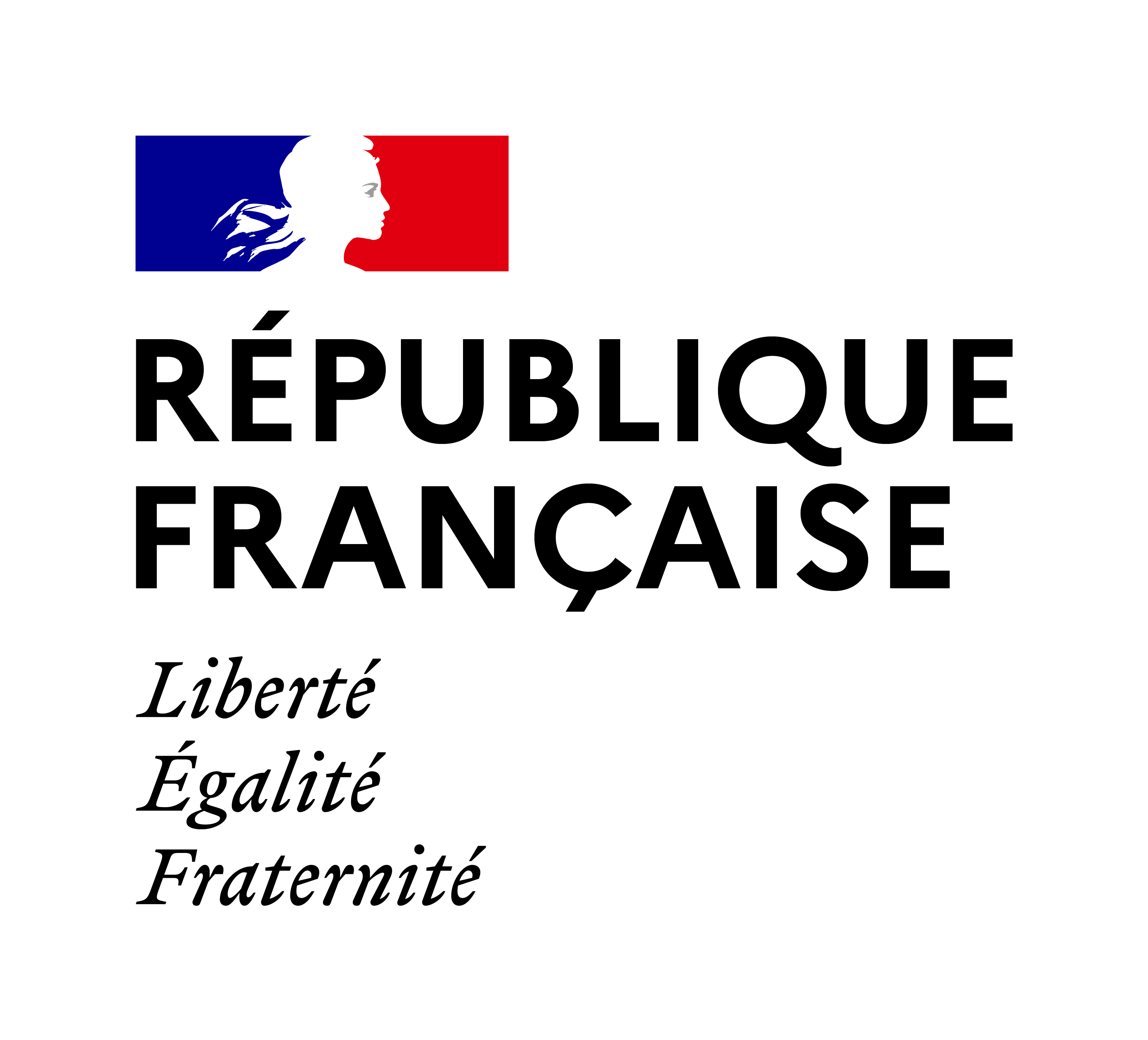 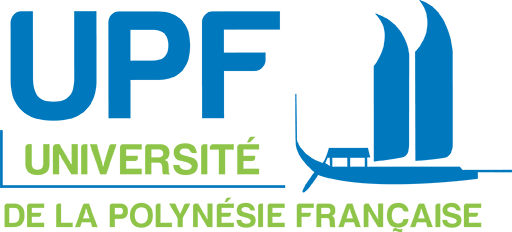 Service Recherche, Partenariats et Innovation (SRPI)
Dans l’attente de la publication du guide de l’AàP 2024
Les chercheur.e.s intéressé.e.s peuvent dès maintenant
Prendre connaissance du descriptif des axes scientifiques de l’AAPG 2024 pour effectuer son choix lors du dépôt.
Prendre connaissance du descriptif des instruments de financement ouverts à l’AAPG 2024 afin de choisir celui correspondant aux objectifs de mon projet et au partenariat prévu.
Si besoin, créer un identifiant ORCID https://orcid.org/ 
Construire leur projet scientifique (critère 1 « qualité et ambition scientifique » discriminant en phase 1).
Se rapprocher du SRPI pour anticiper le calcul du montant d’aide demandé à l’ANR, requis pour le dépôt / l’enregistrement de mon projet en étape 1.
Associer les partenaires en prévision de la construction du consortium (pour les projets de recherche collaborative PRC, PRCE et PRCI)
Si besoin, anticiper les besoins en matière de relecture/traduction
21
15/07/2023
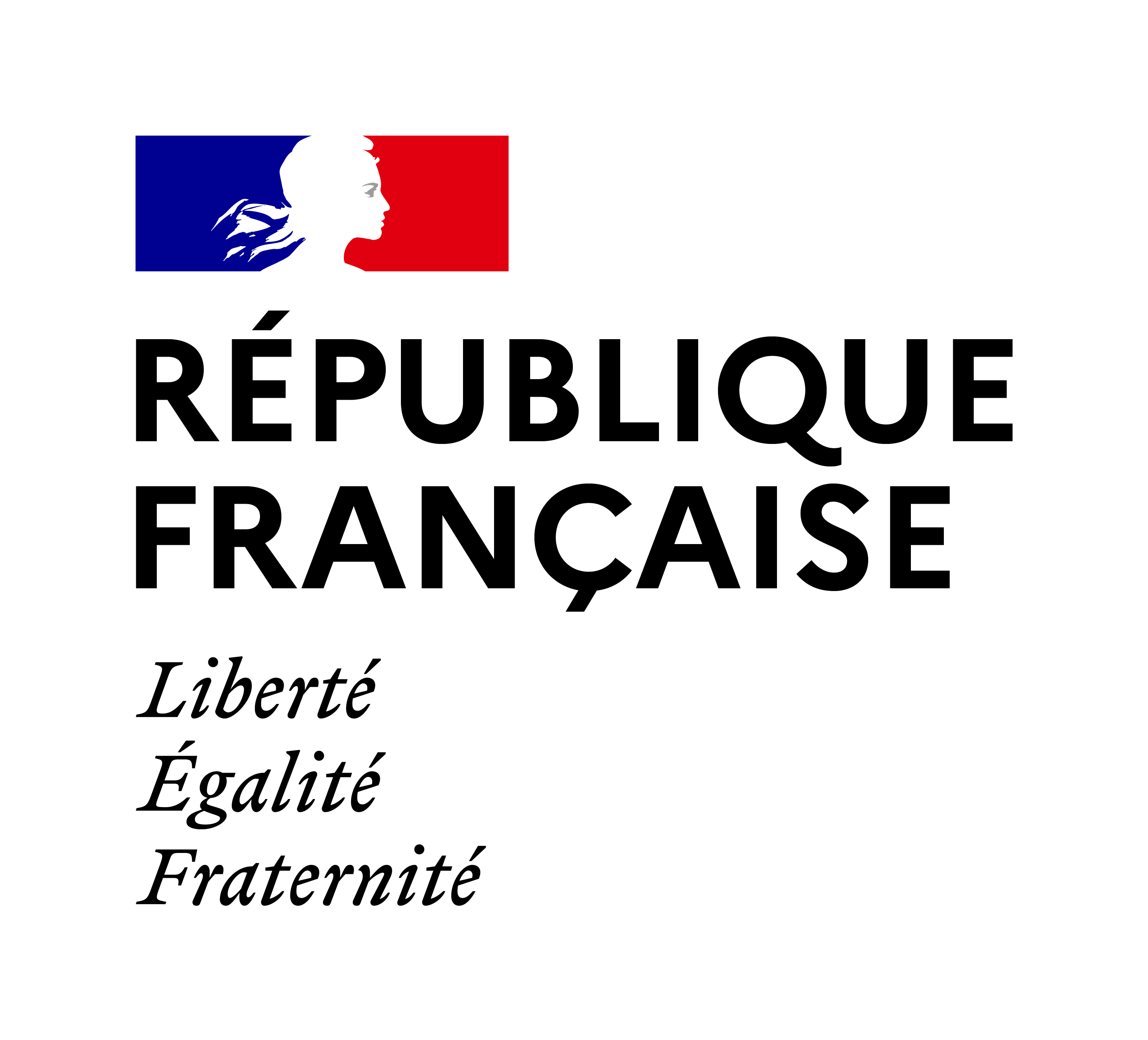 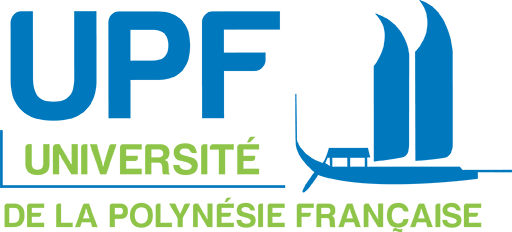 Service Recherche, Partenariats et Innovation (SRPI)
Construction de l’espace européen de la recherche (1/2)
Instruments de financements
« Montage de réseaux scientifiques européens ou internationaux » (MRSEI) qui vise à renforcer la place et l’influence de la recherche française sur la scène européenne et internationale. 
« Soutien aux réseaux scientifiques européens ou internationaux » (SRSEI) qui vise à renforcer la qualité des candidatures de scientifiques coordinateurs/coordinatrices au financement d’un projet de recherche à des appels collaboratifs européens (Horizon Europe) ou internationaux.
22
15/07/2023
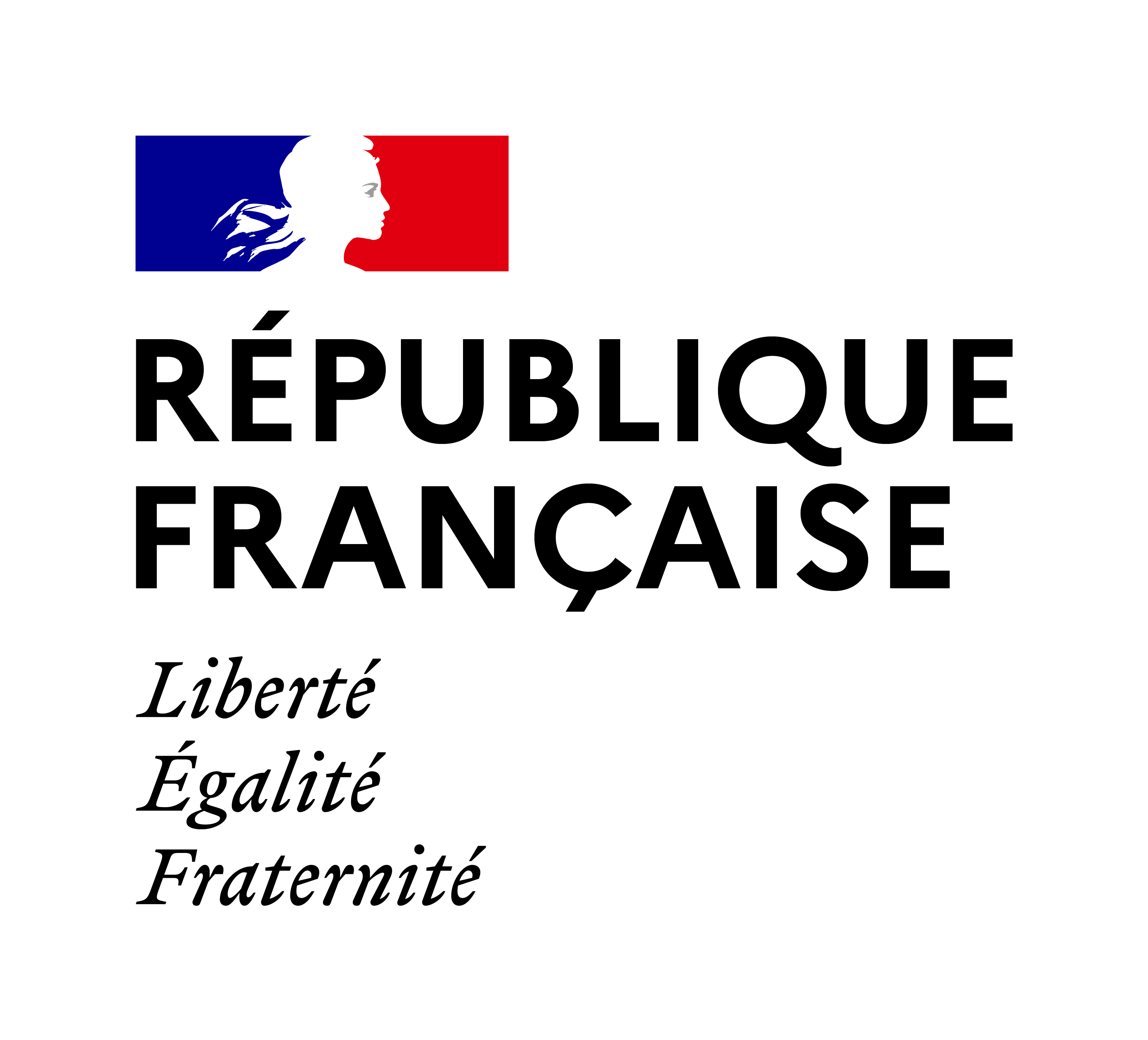 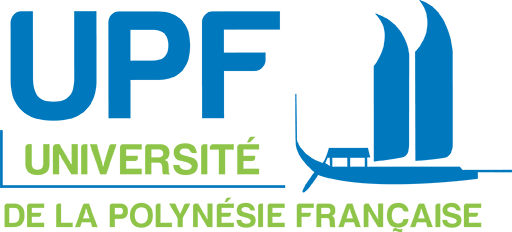 Service Recherche, Partenariats et Innovation (SRPI)
Construction de l’espace européen de la recherche (2/2)
Instruments de financements
« Tremplin-ERC » (T-ERC) qui vise à renforcer la réussite de chercheurs ou chercheuses français.es aux appels à projets « Starting grants » et « Consolidator grants » de l’European Research Council (ERC). 
« Access-ERC ouvert au domaine SHS » pour le financement de l’accueil au sein d’un laboratoire français de jeunes chercheurs et de jeunes chercheuses post-doctorant.e.s (docteur.e.s français.es ou étranger.e.s ayant soutenu leur doctorat depuis moins de 4 ans) souhaitant renforcer leur visibilité internationale et déposer une future candidature à un programme de l’ERC, notamment Starting grants et Consolidator grants.
23
15/07/2023
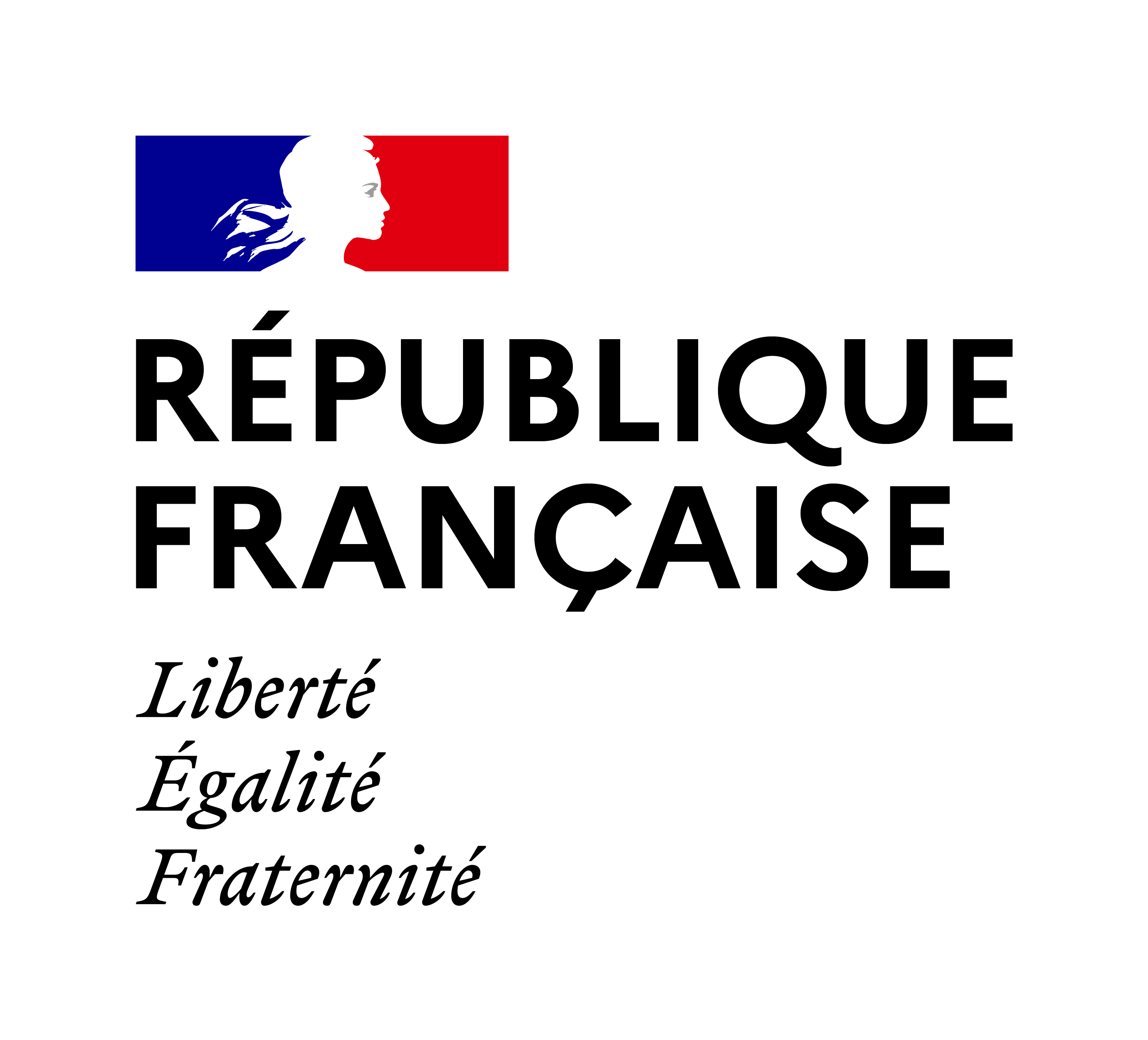 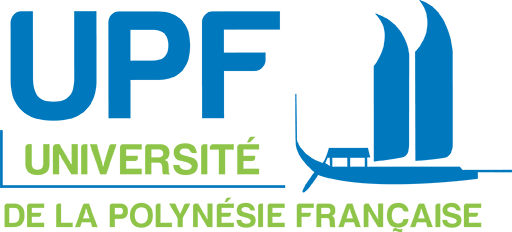 Service Recherche, Partenariats et Innovation (SRPI)
Appui au montage du SRPI
Choix de l’instrument de financement
Montage financier
Préparation des éléments administratifs
Eligibilité des dépenses 
Critères d’impact et retombées du projet pour la phase 2
Dépôt sur la plateforme IRIS 
Accord de consortium (projets de recherche collaborative dont PRCE)
….
Contactez-nous par mail (gestion-recherche@upf.pf) à partir de la rentrée le 07 août
 Transmission des éléments de la phase 1 au plus tard le 12 octobre 2024 (date limite de dépôt pour la phase 1 fixée au 19 octobre)
24
15/07/2023
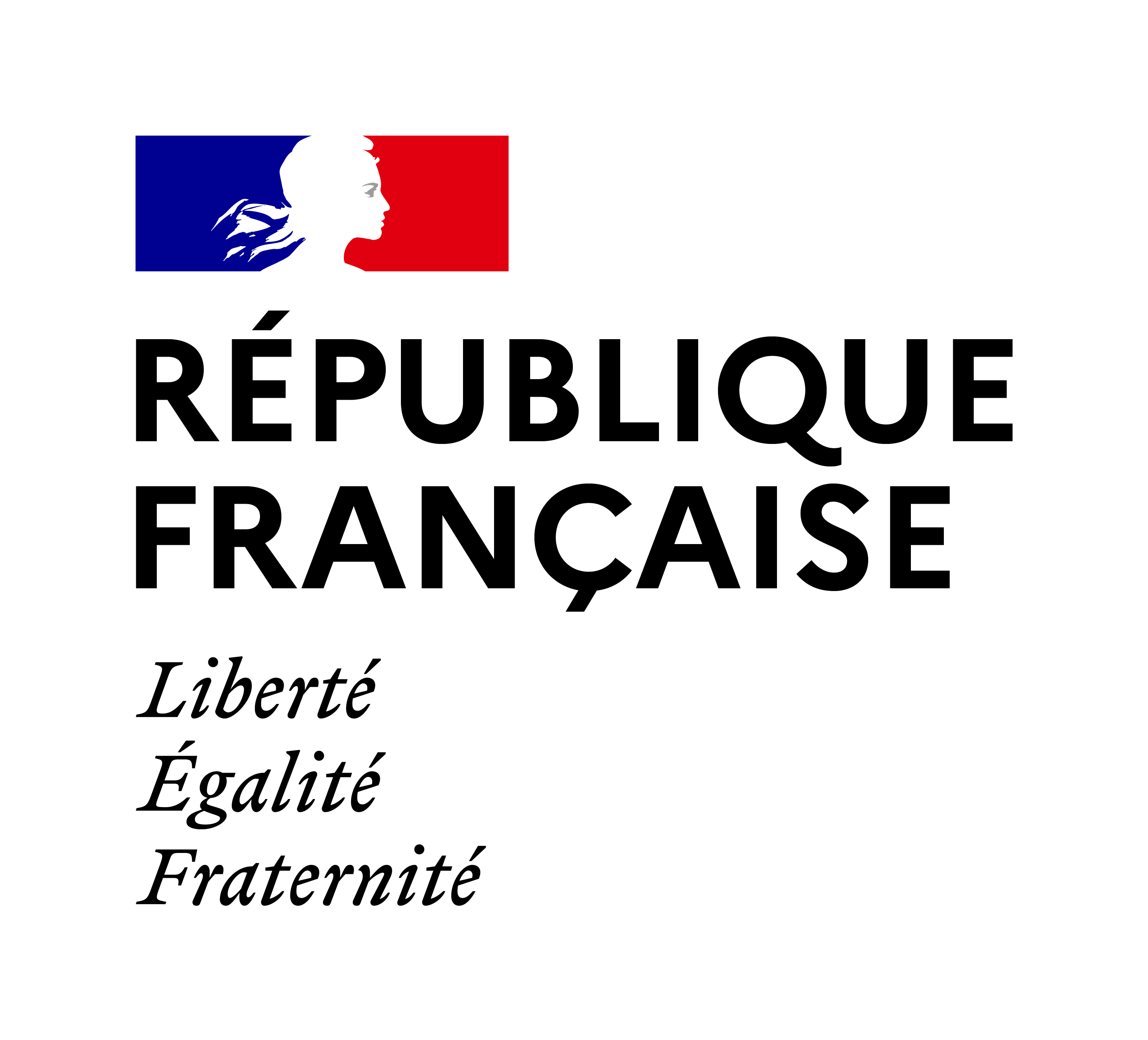 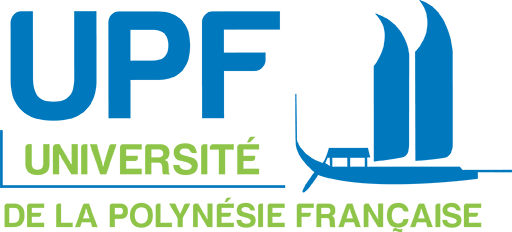 Service Recherche, Partenariats et Innovation (SRPI)
Liens
Plan d’action 2024: https://anr.fr/fr/plan-daction-2024/ 
AAPG 2024: https://anr.fr/fr/detail/call/aapg-appel-a-projets-generique-2024/
Règlement financier de l’ANR: https://anr.fr/fr/rf/
25
15/07/2023